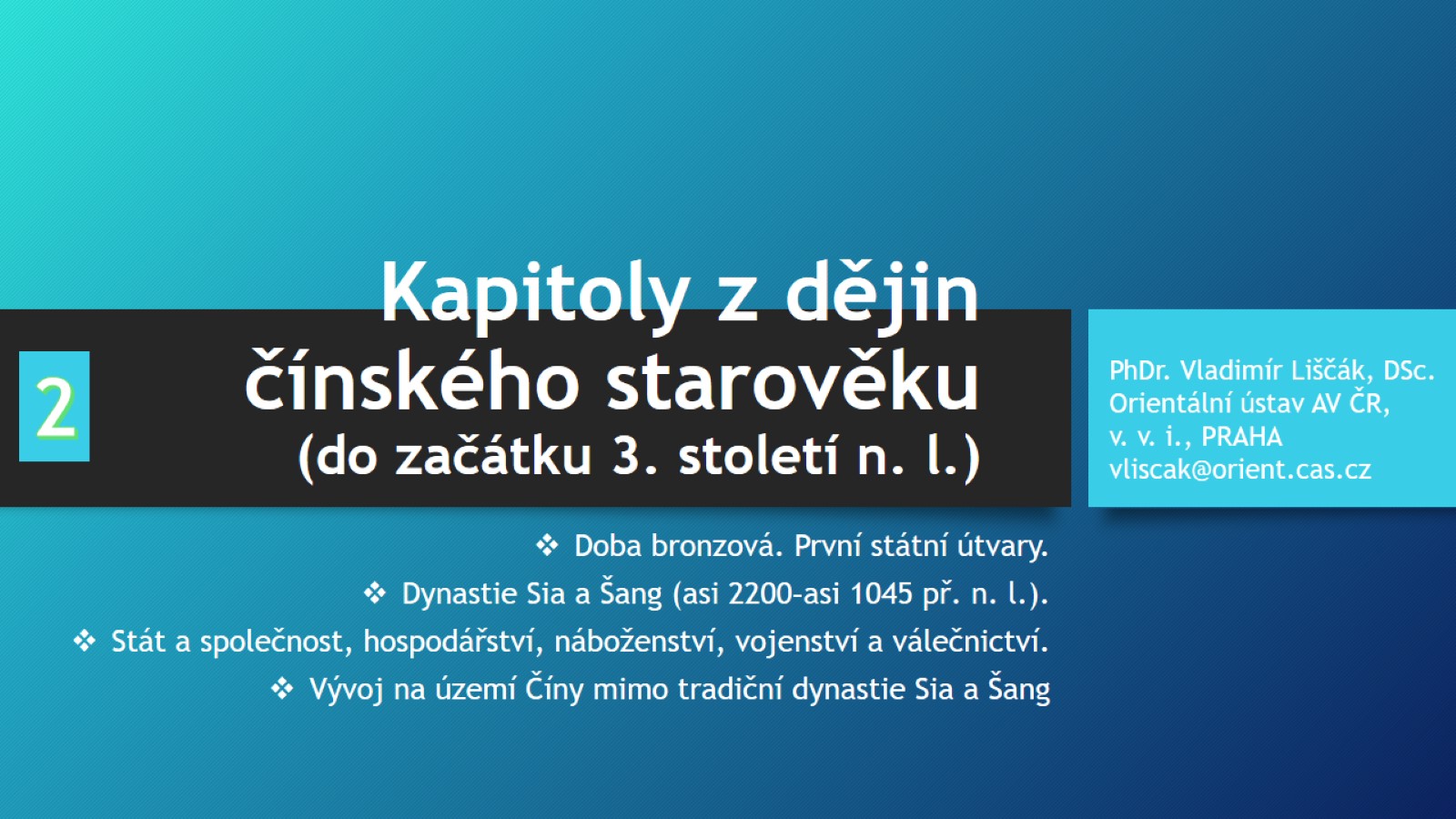 Kapitoly z dějin čínského starověku (do začátku 3. století n. l.)
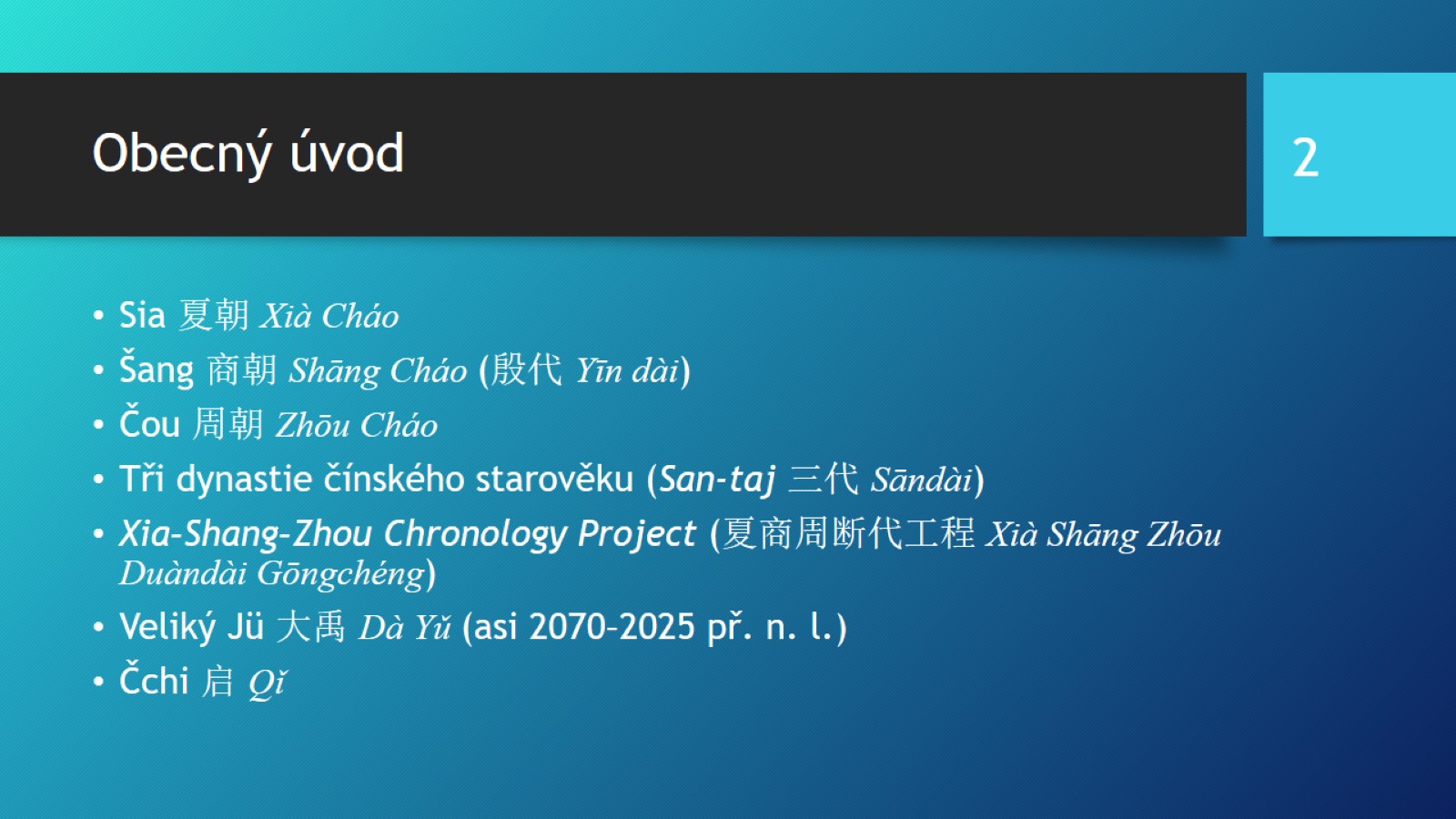 Obecný úvod
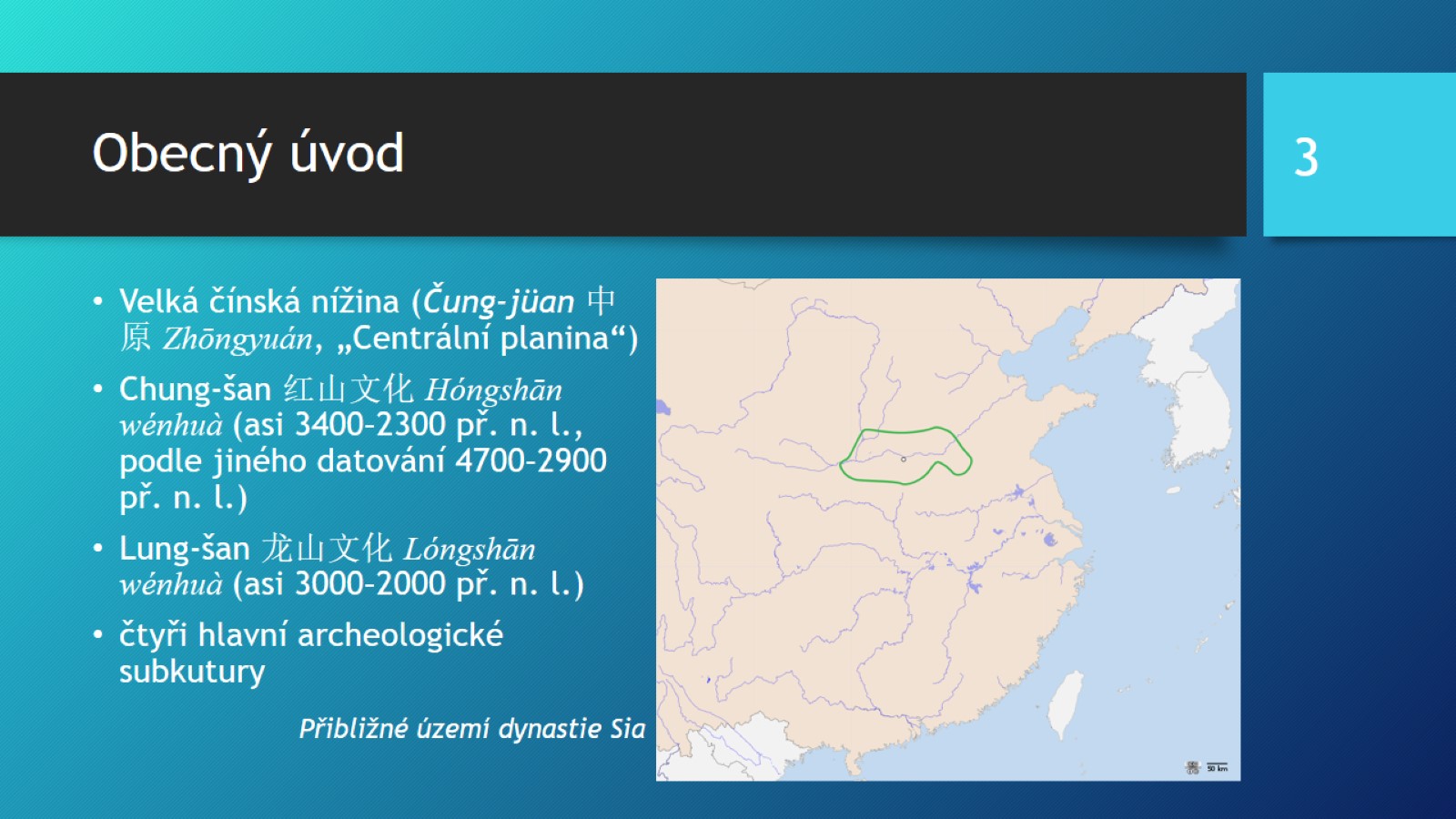 Obecný úvod
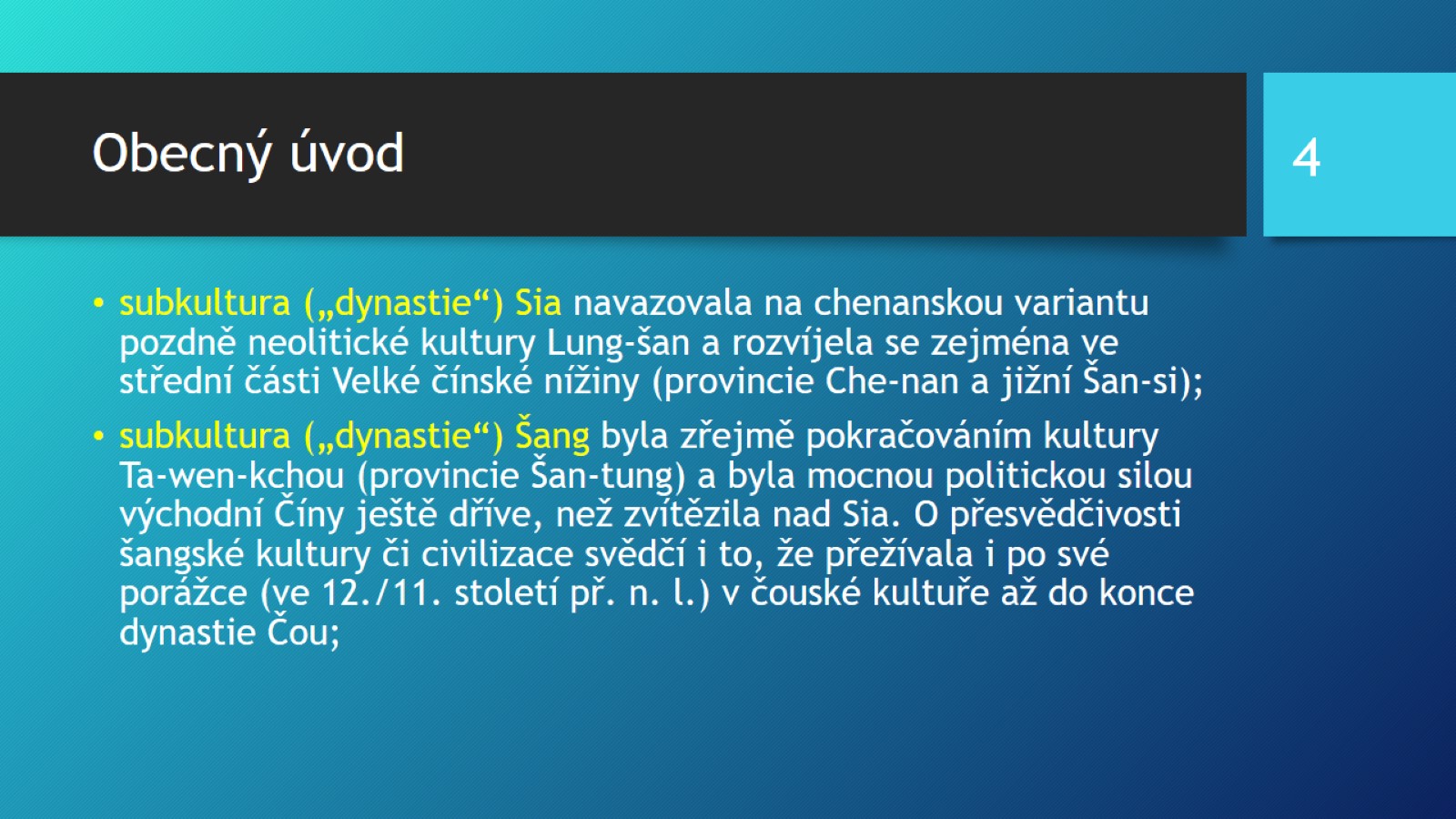 Obecný úvod
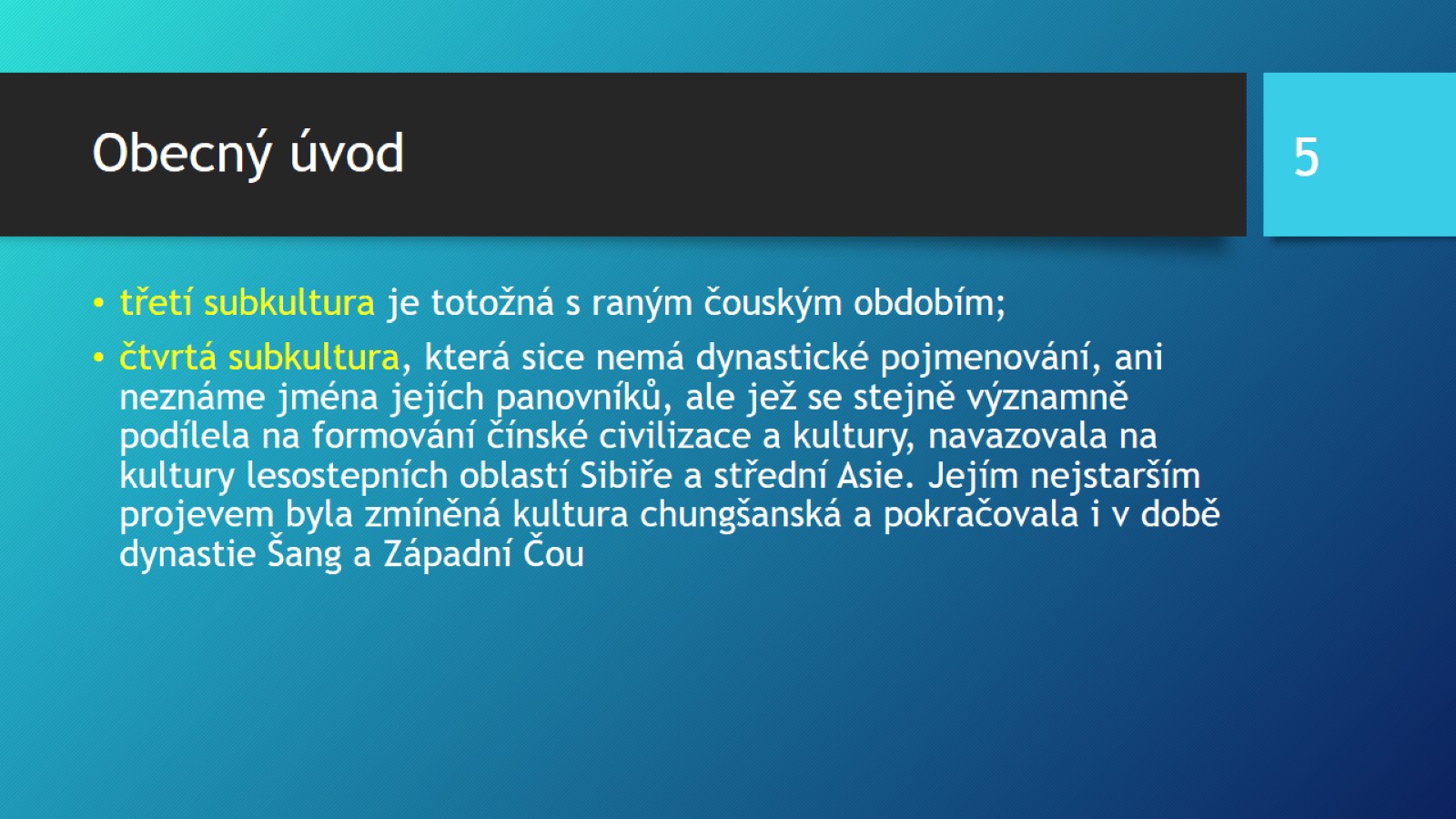 Obecný úvod
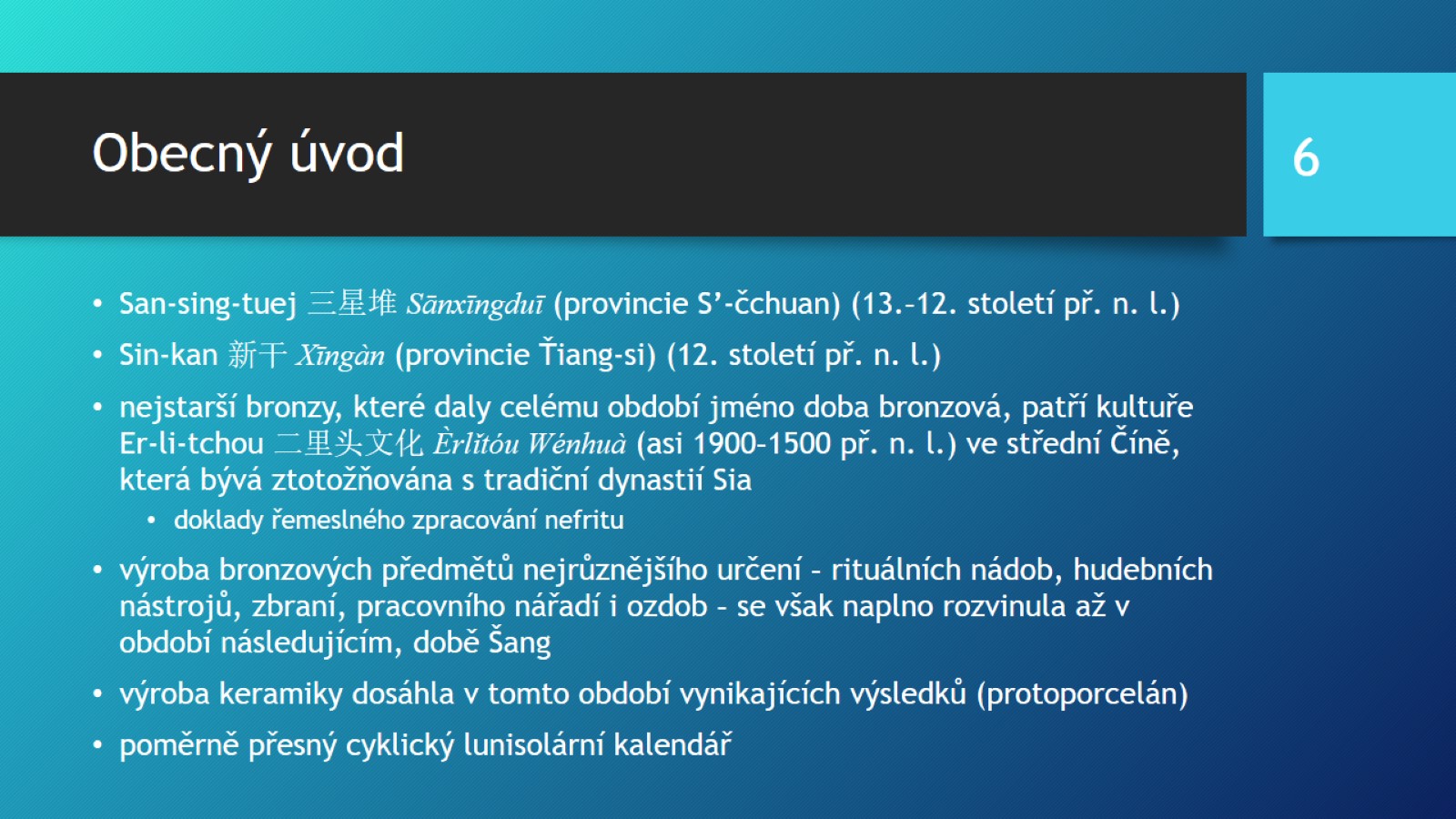 Obecný úvod
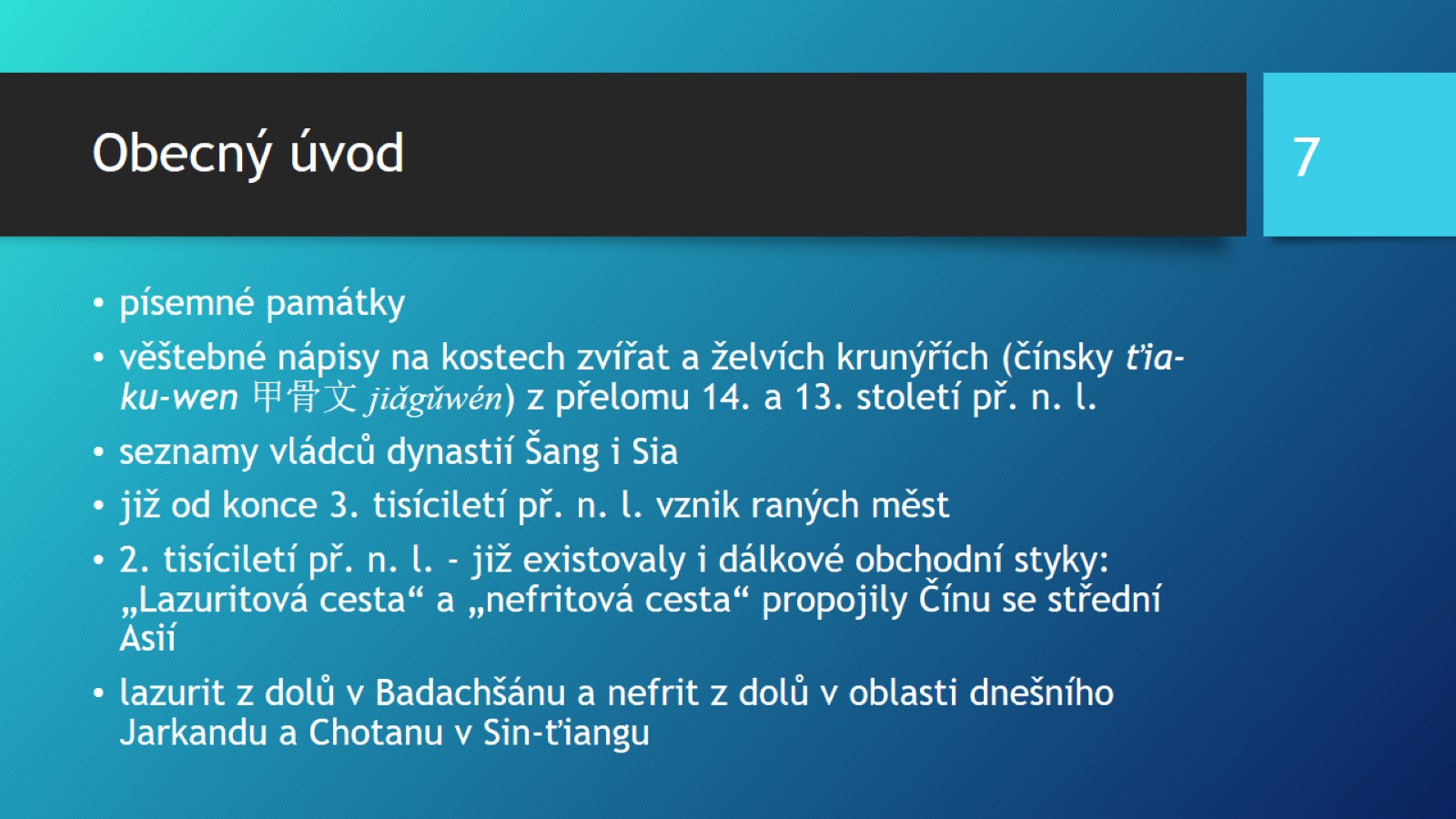 Obecný úvod
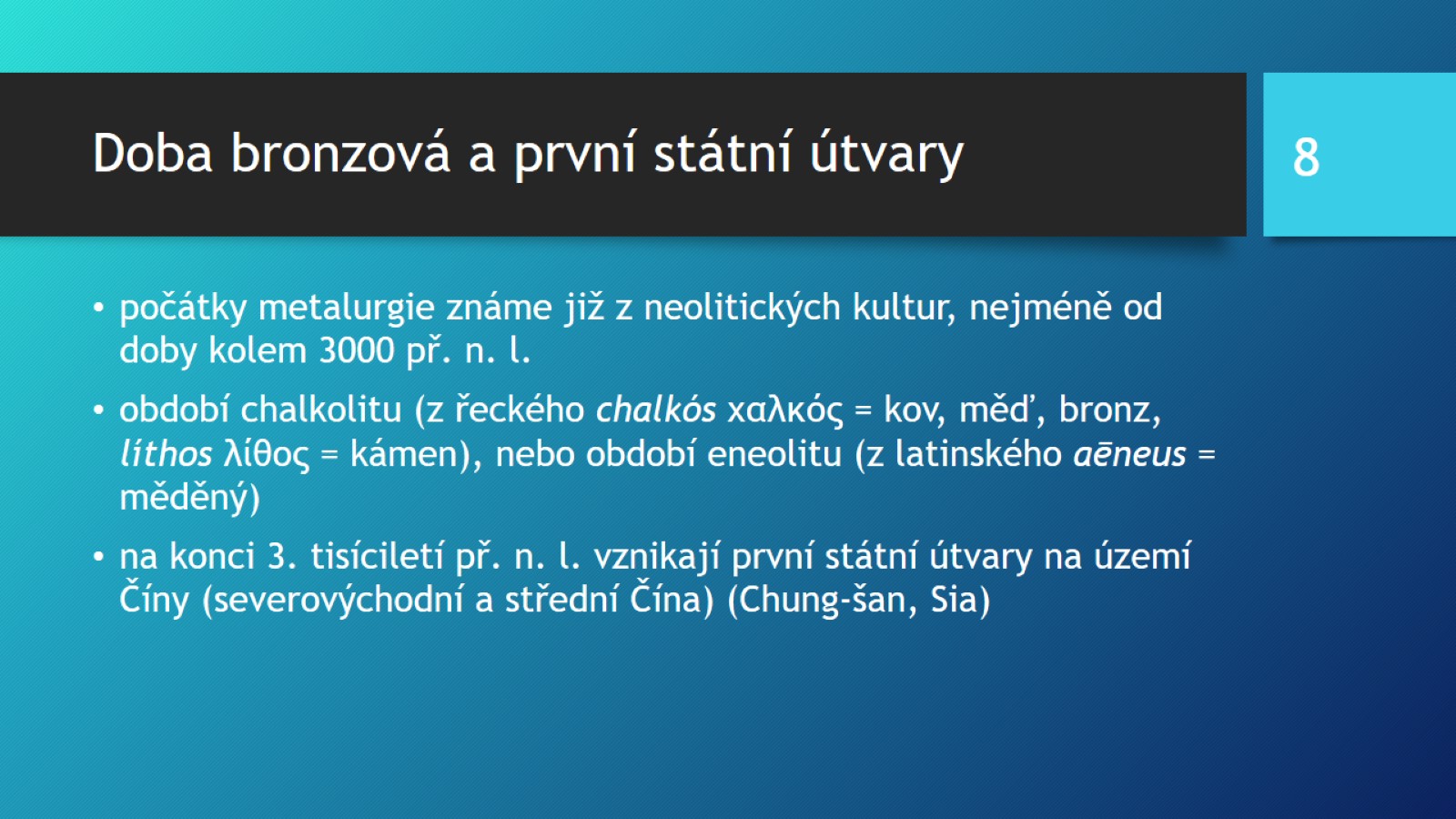 Doba bronzová a první státní útvary
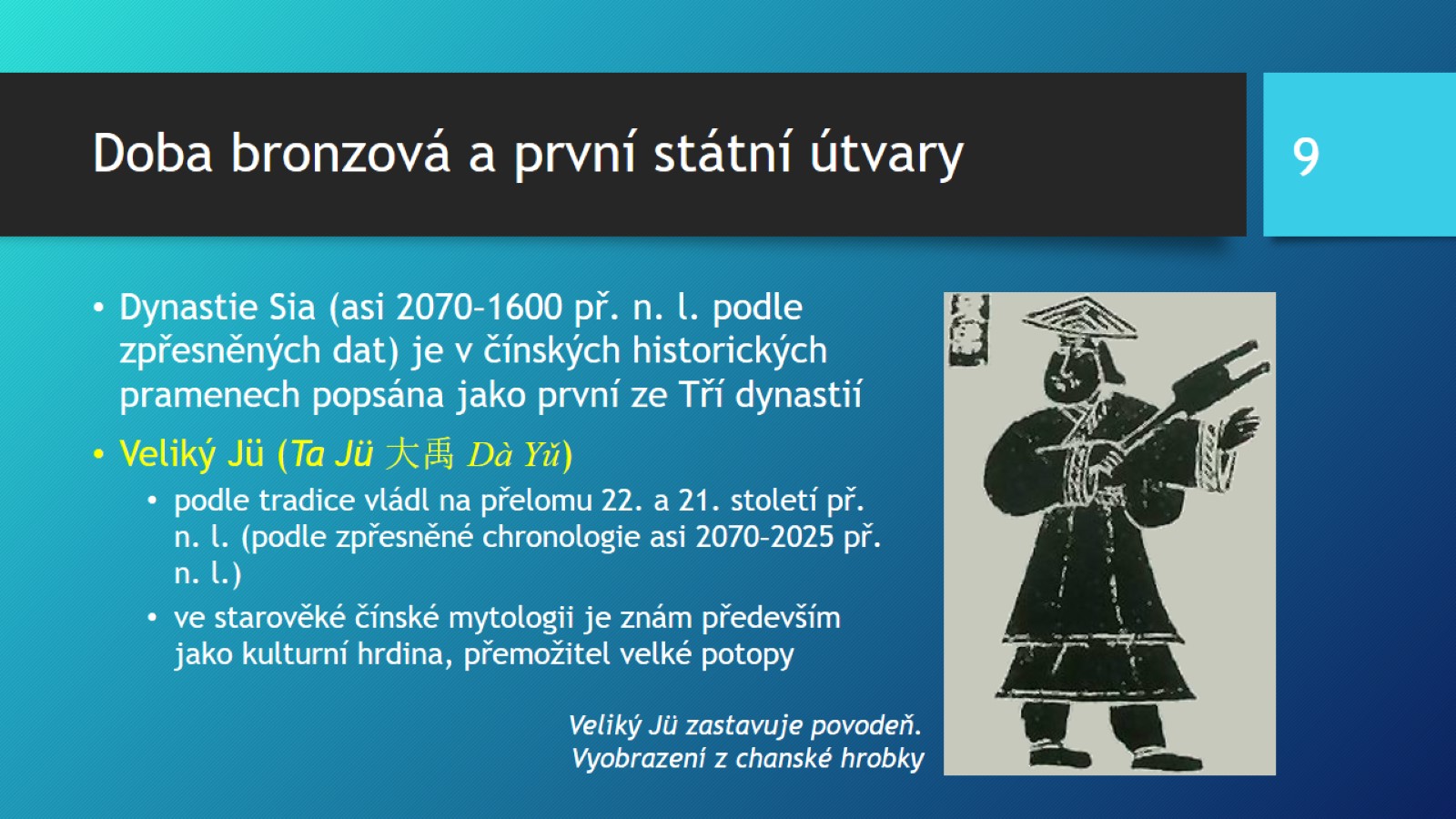 Doba bronzová a první státní útvary
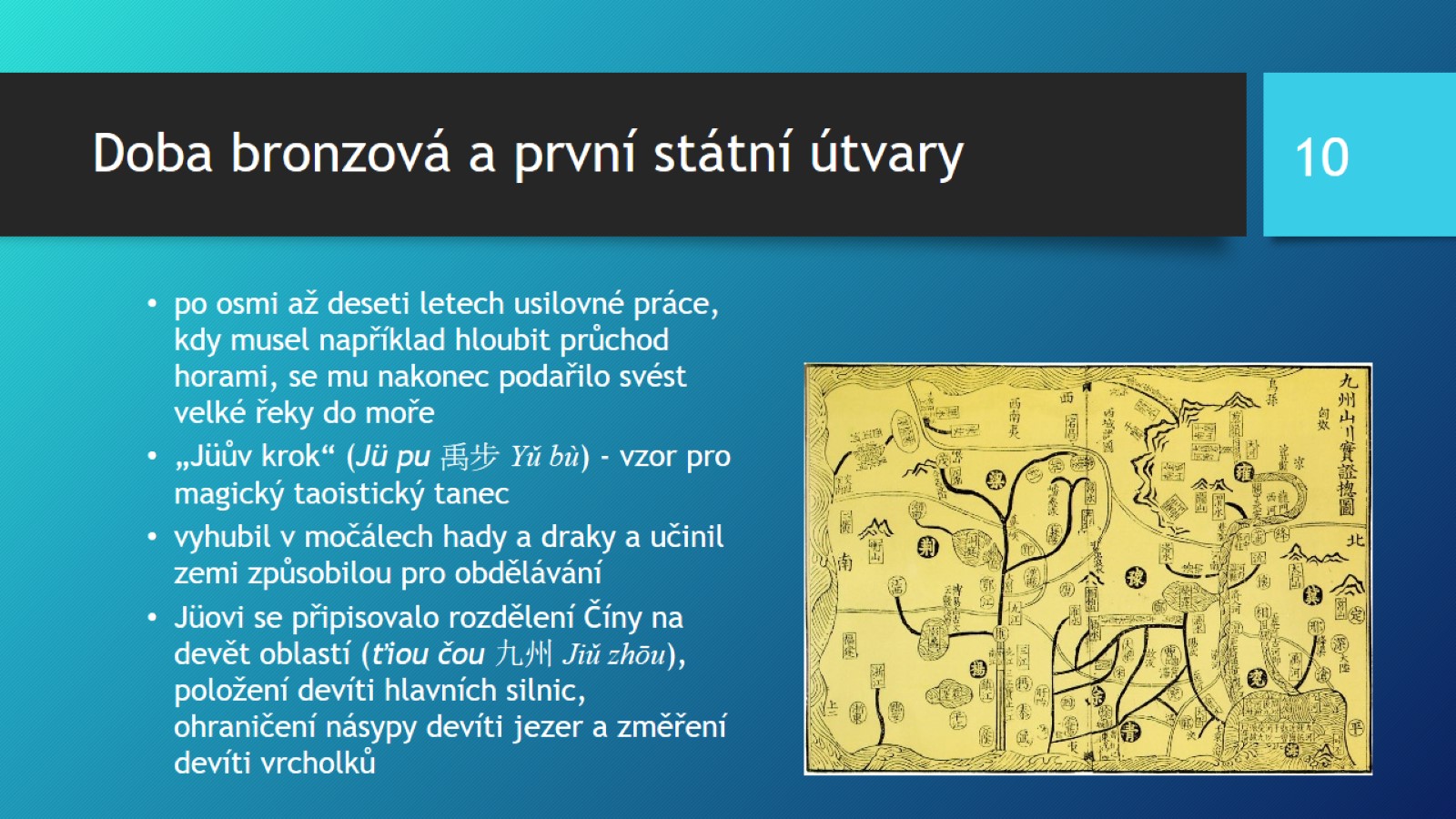 Doba bronzová a první státní útvary
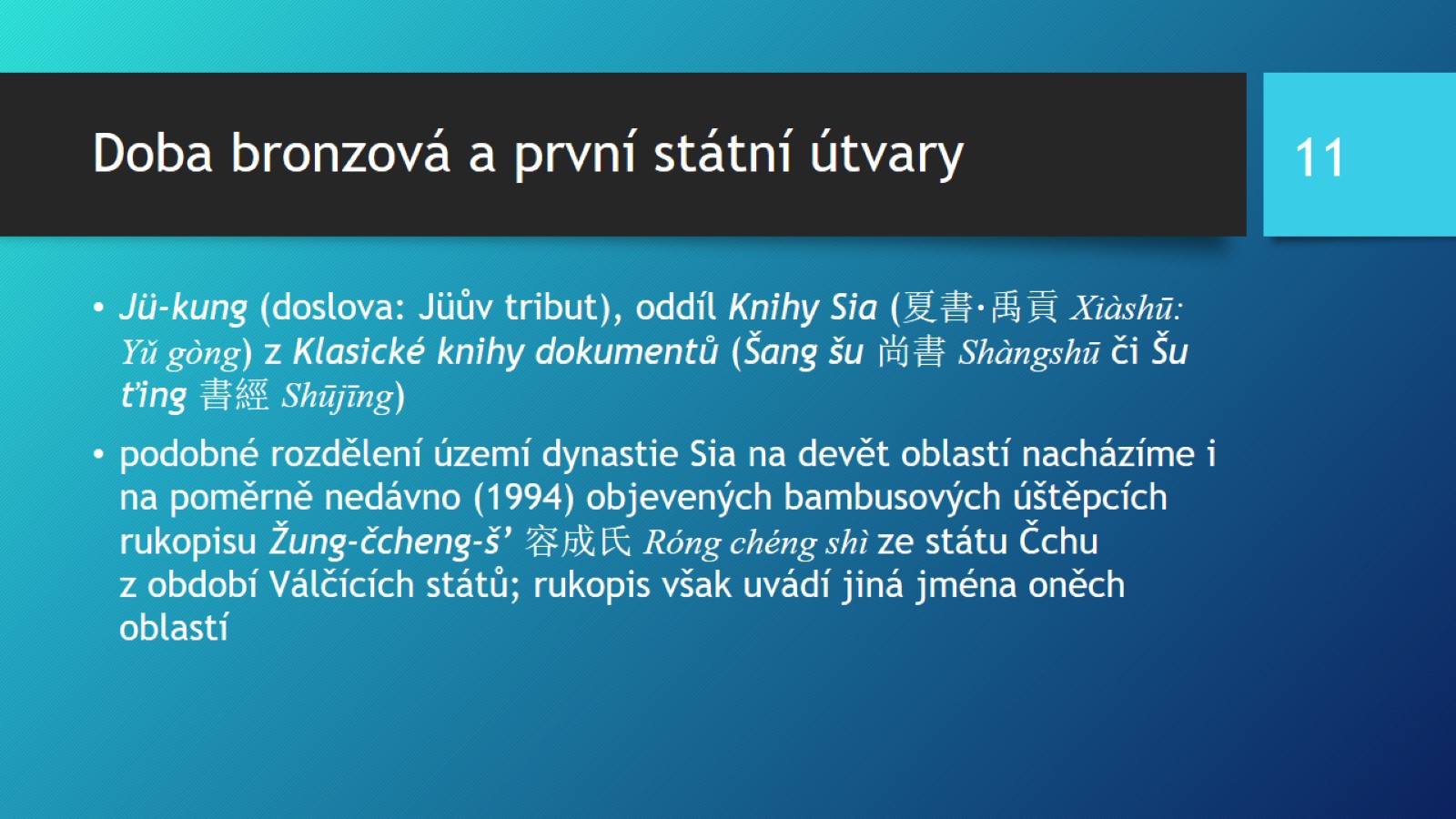 Doba bronzová a první státní útvary
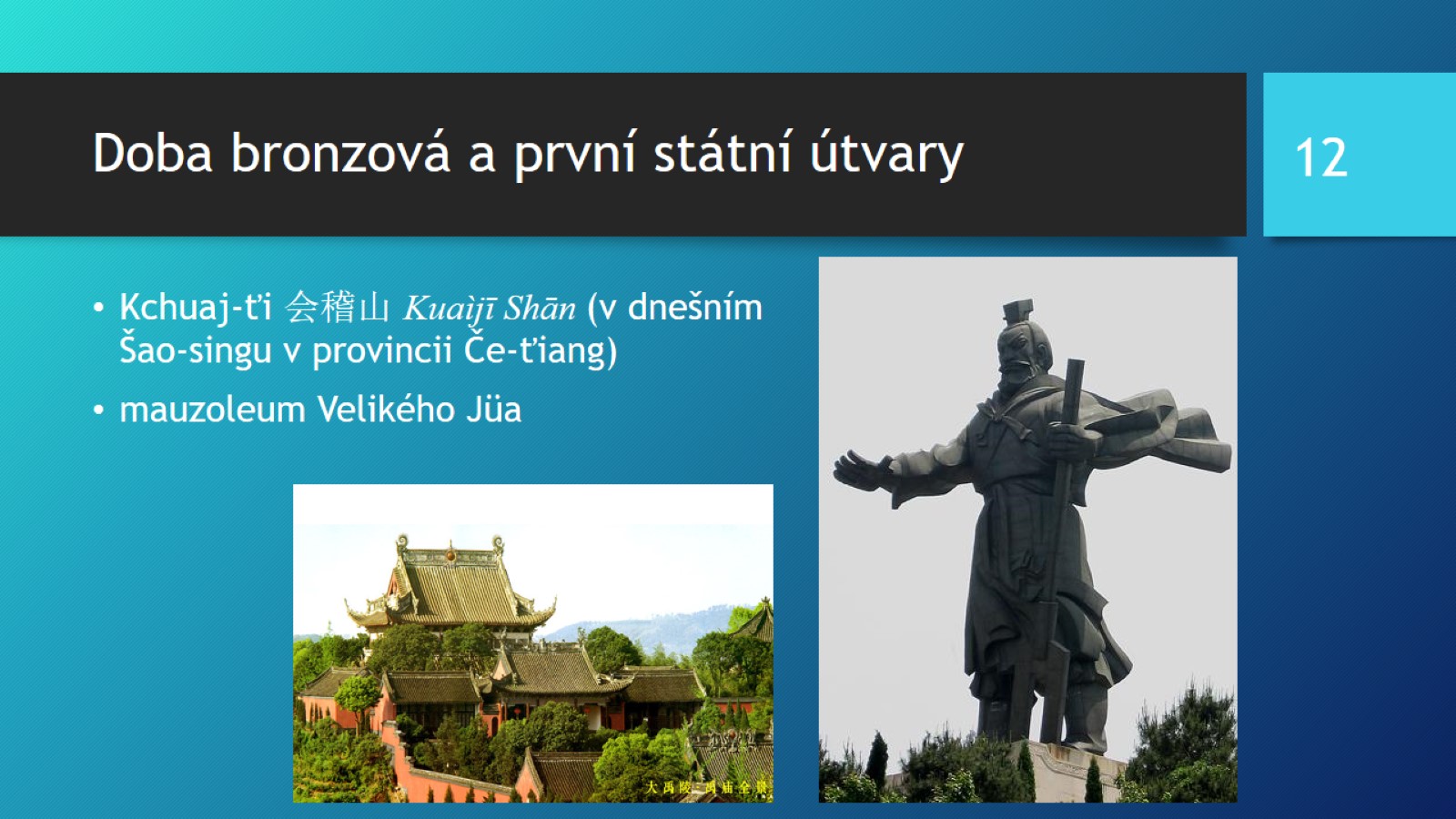 Doba bronzová a první státní útvary
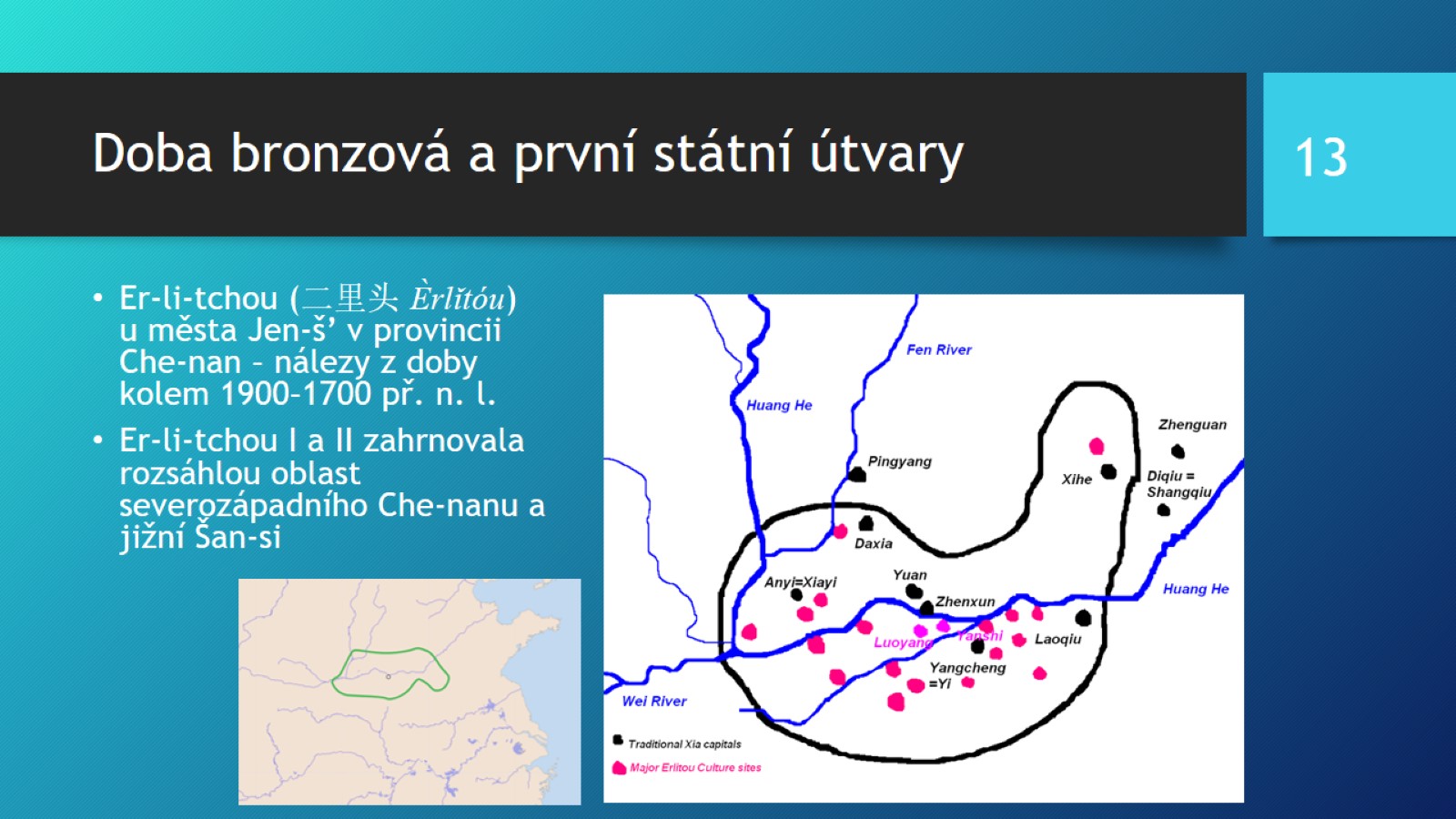 Doba bronzová a první státní útvary
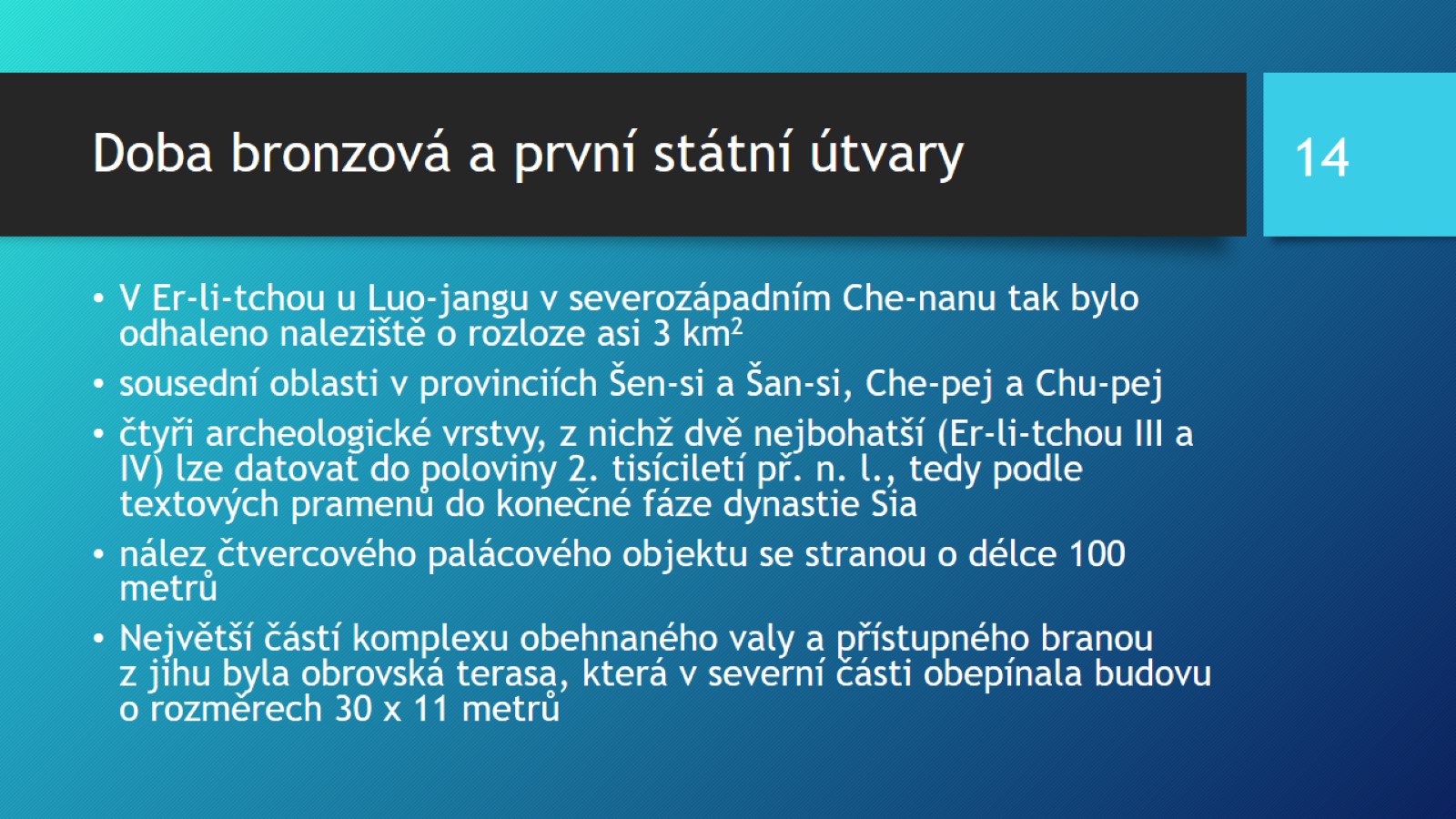 Doba bronzová a první státní útvary
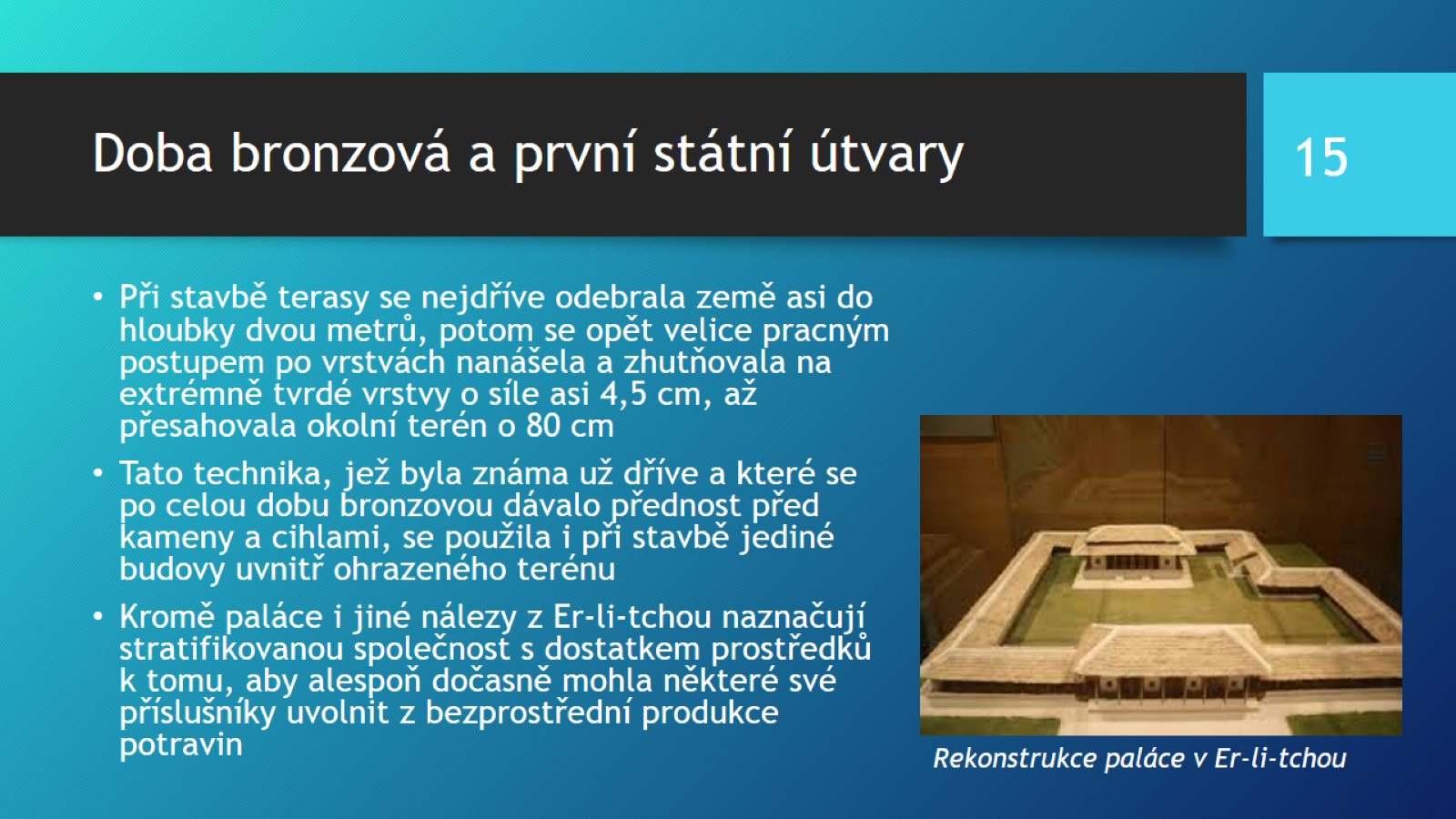 Doba bronzová a první státní útvary
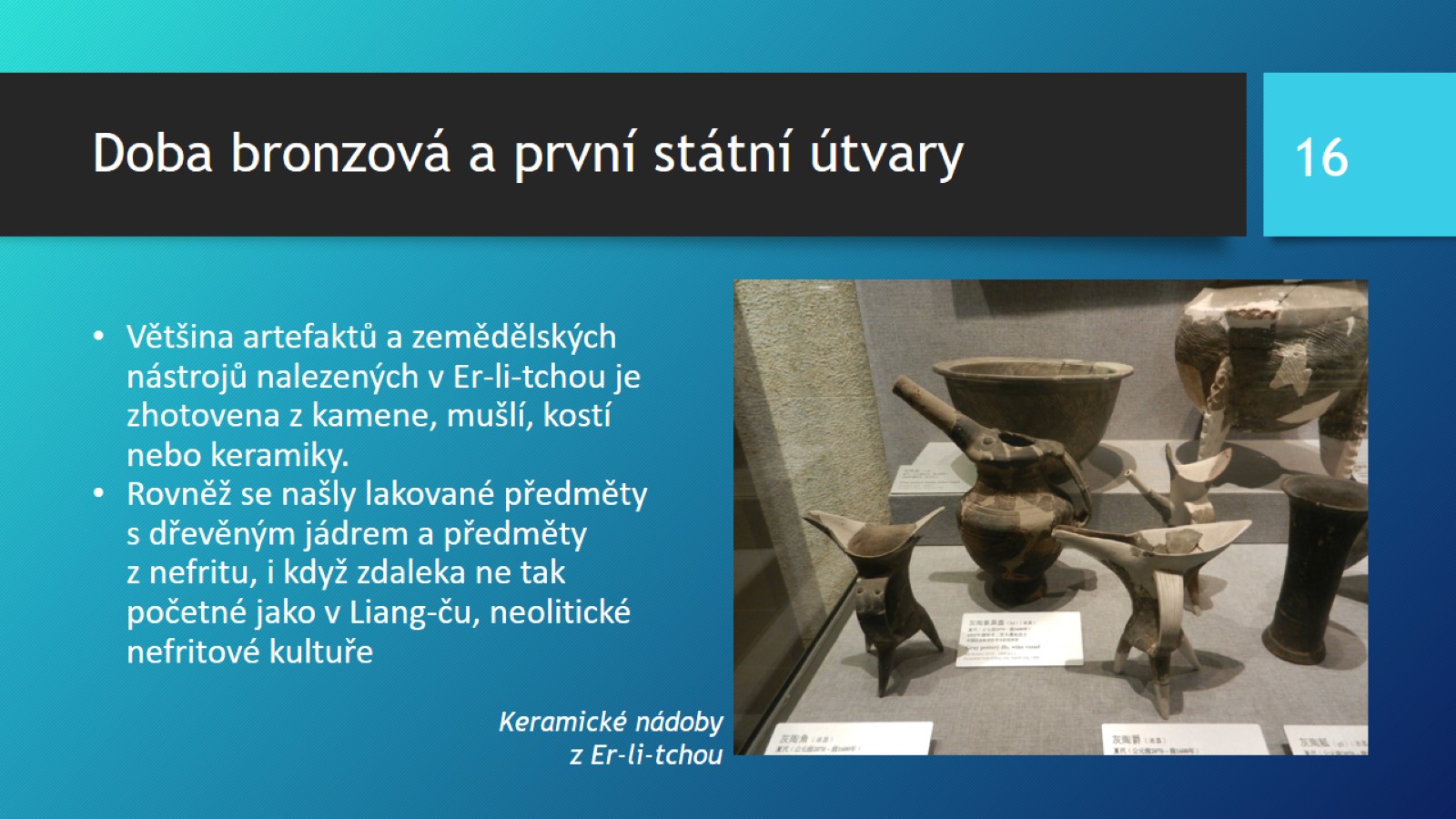 Doba bronzová a první státní útvary
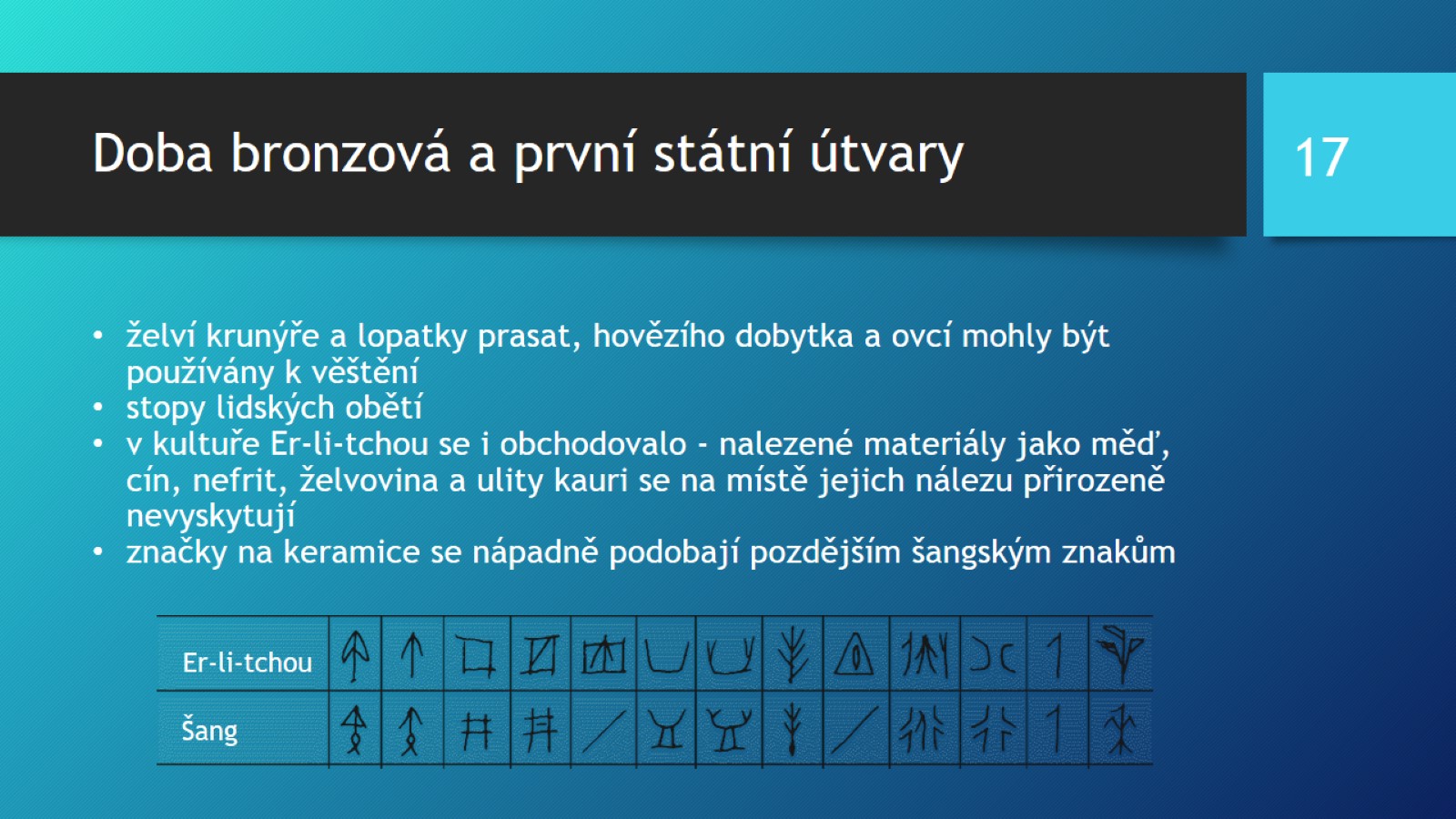 Doba bronzová a první státní útvary
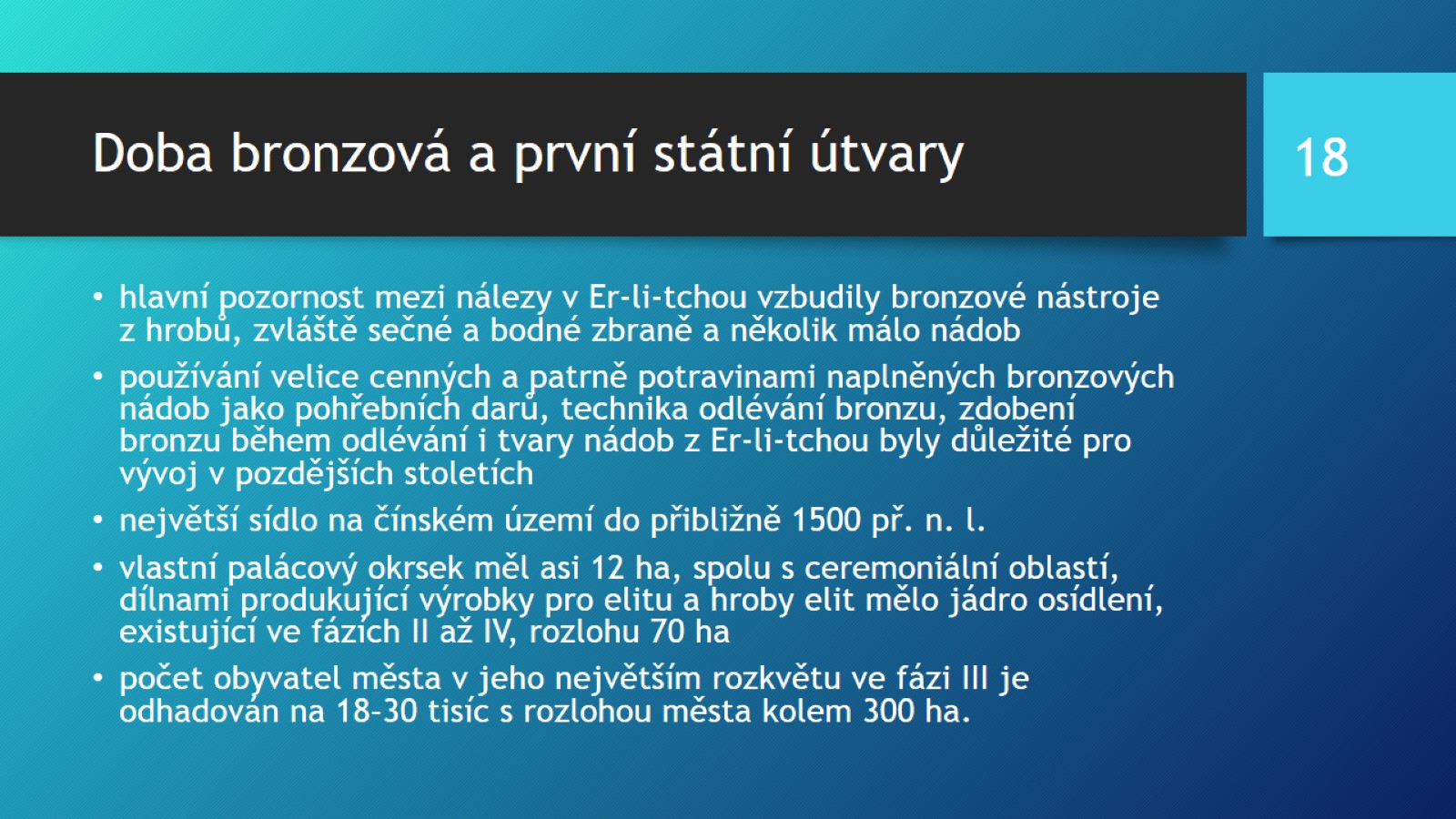 Doba bronzová a první státní útvary
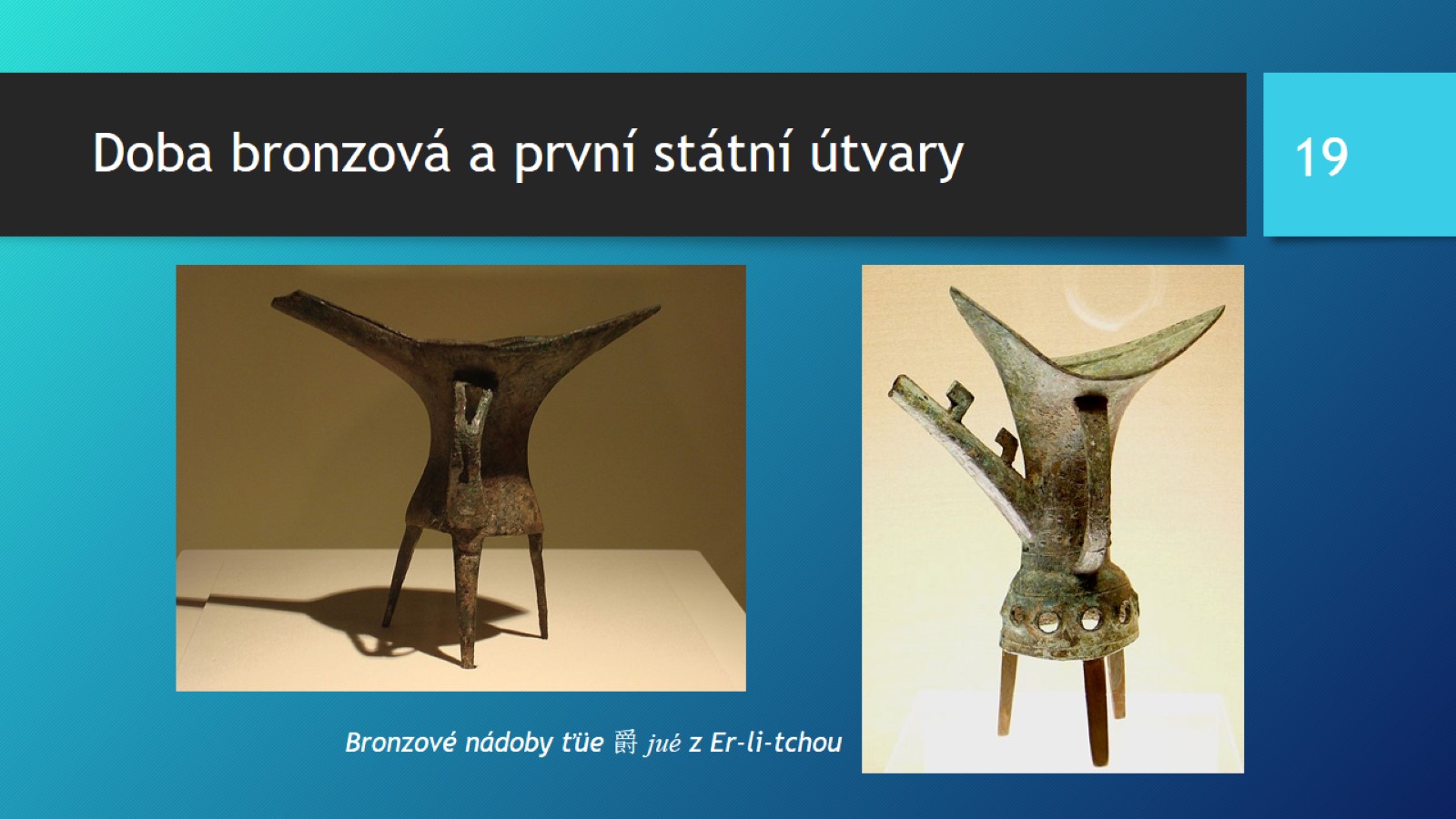 Doba bronzová a první státní útvary
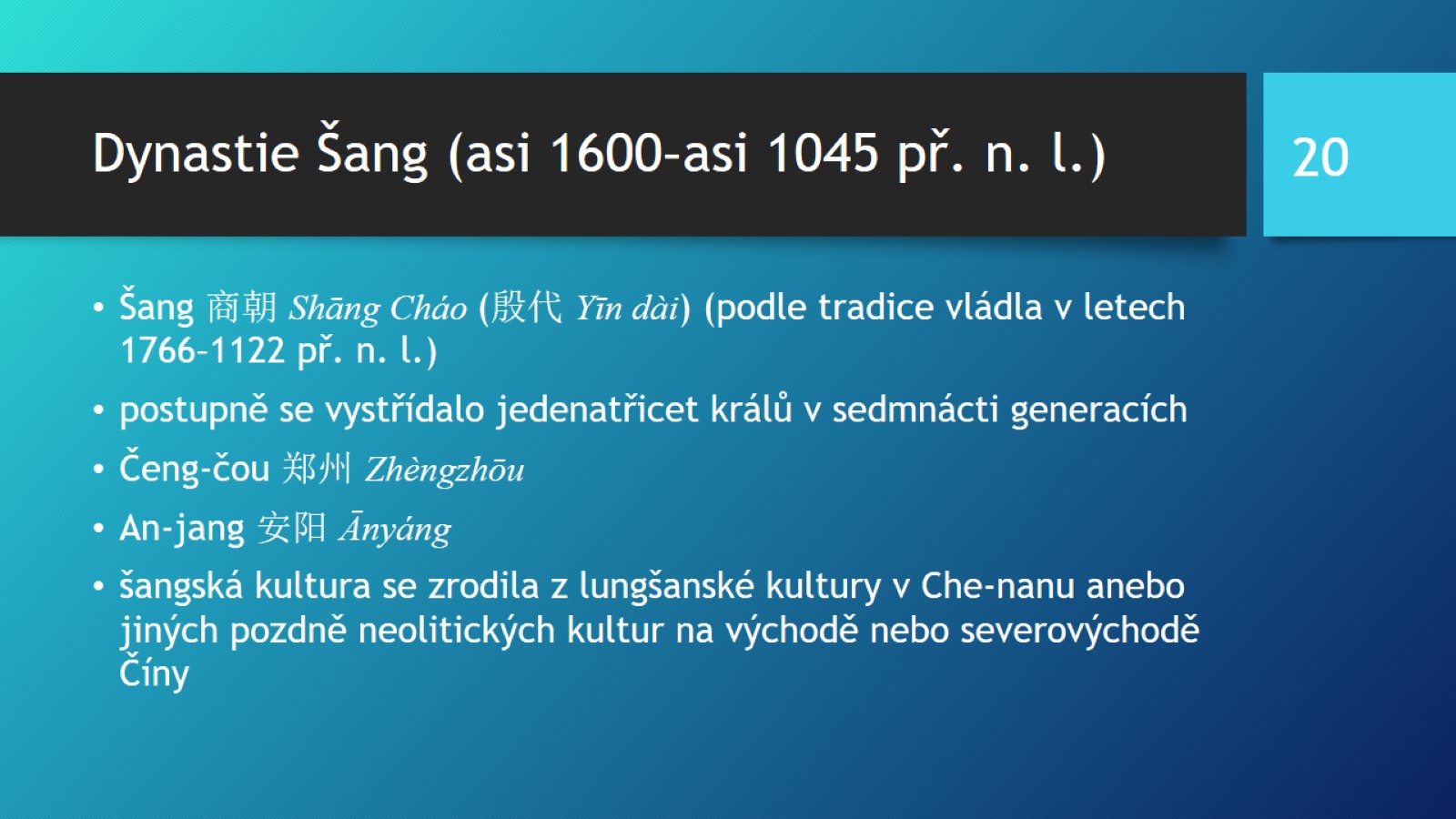 Dynastie Šang (asi 1600–asi 1045 př. n. l.)
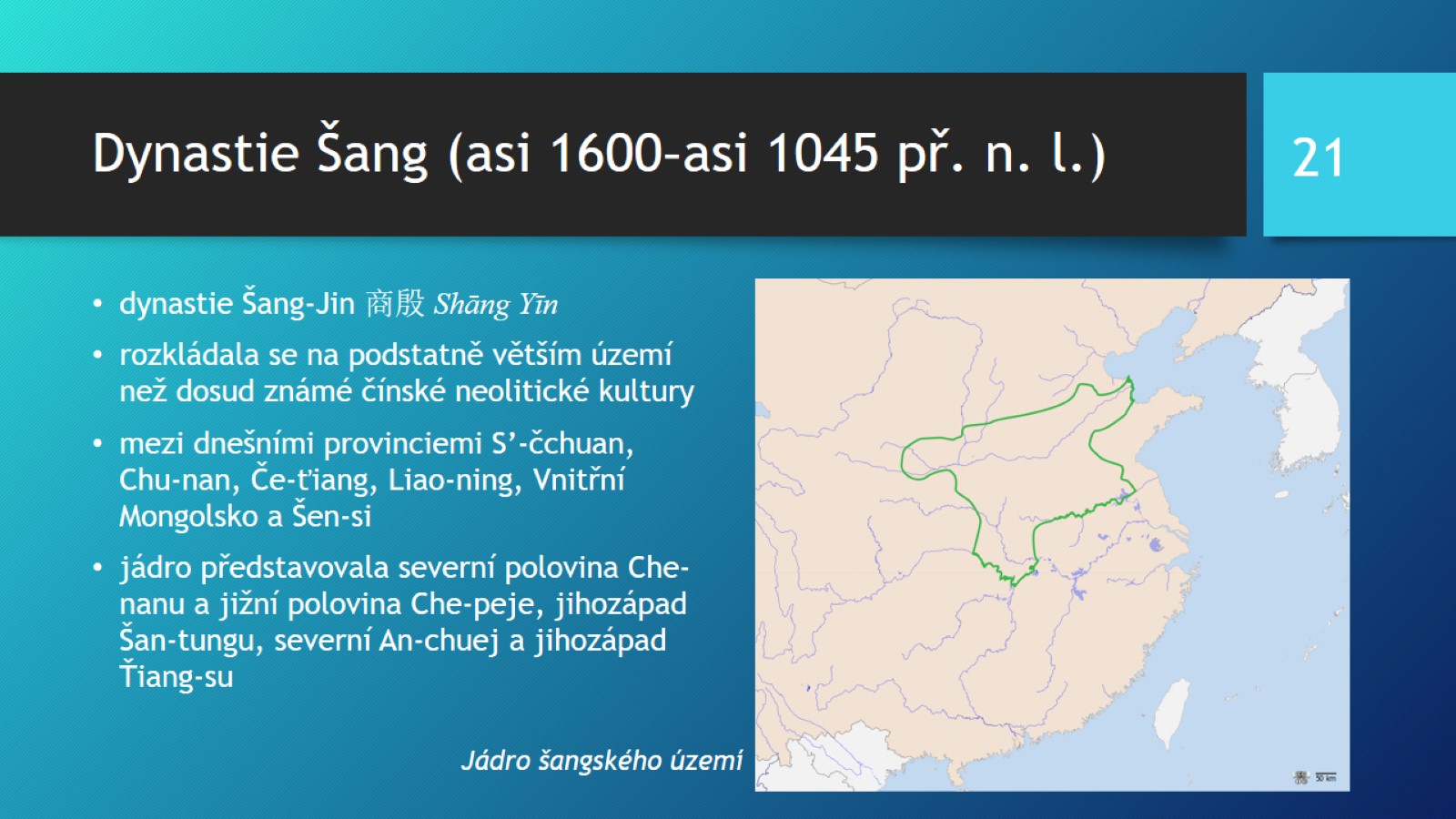 Dynastie Šang (asi 1600–asi 1045 př. n. l.)
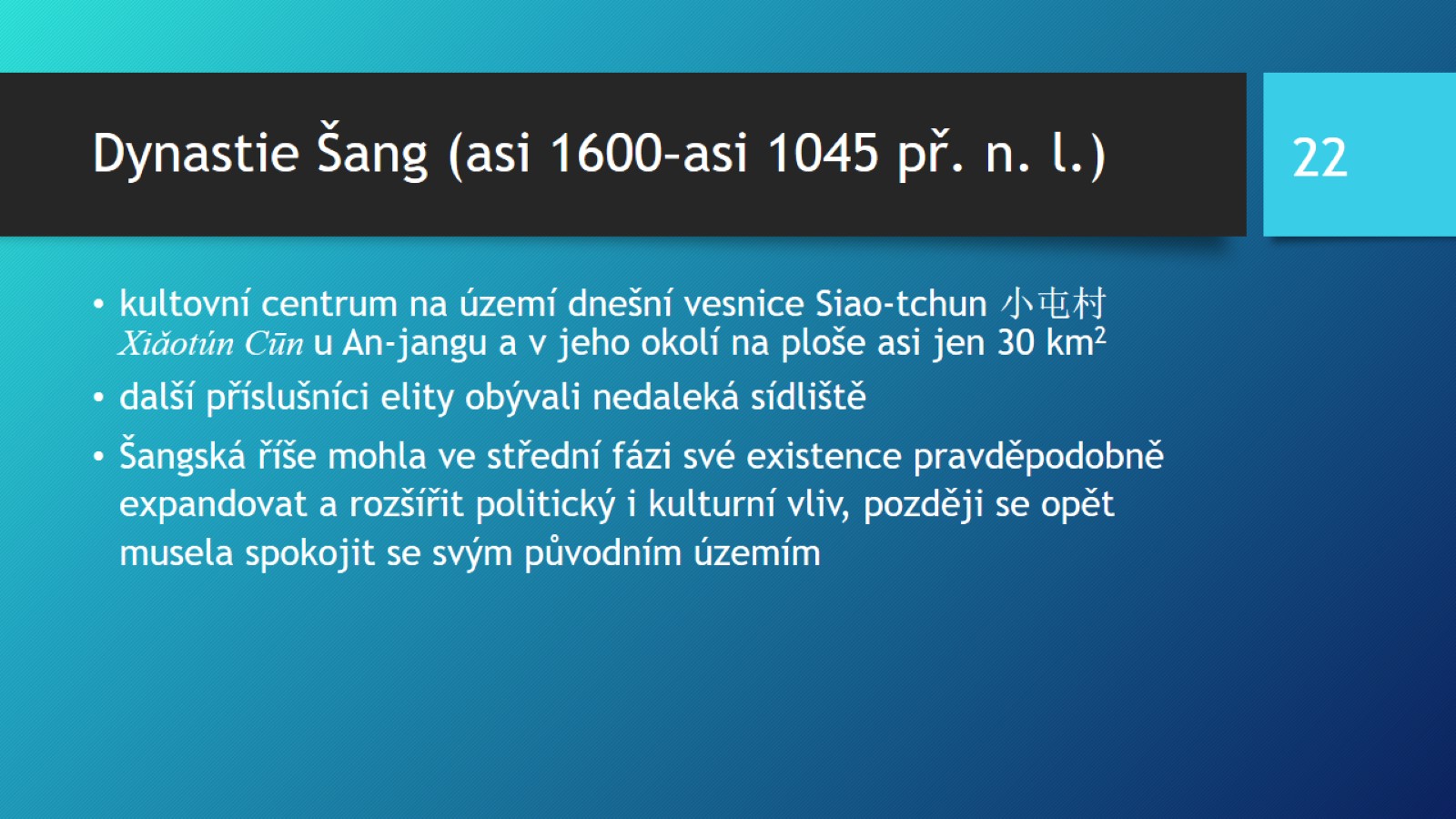 Dynastie Šang (asi 1600–asi 1045 př. n. l.)
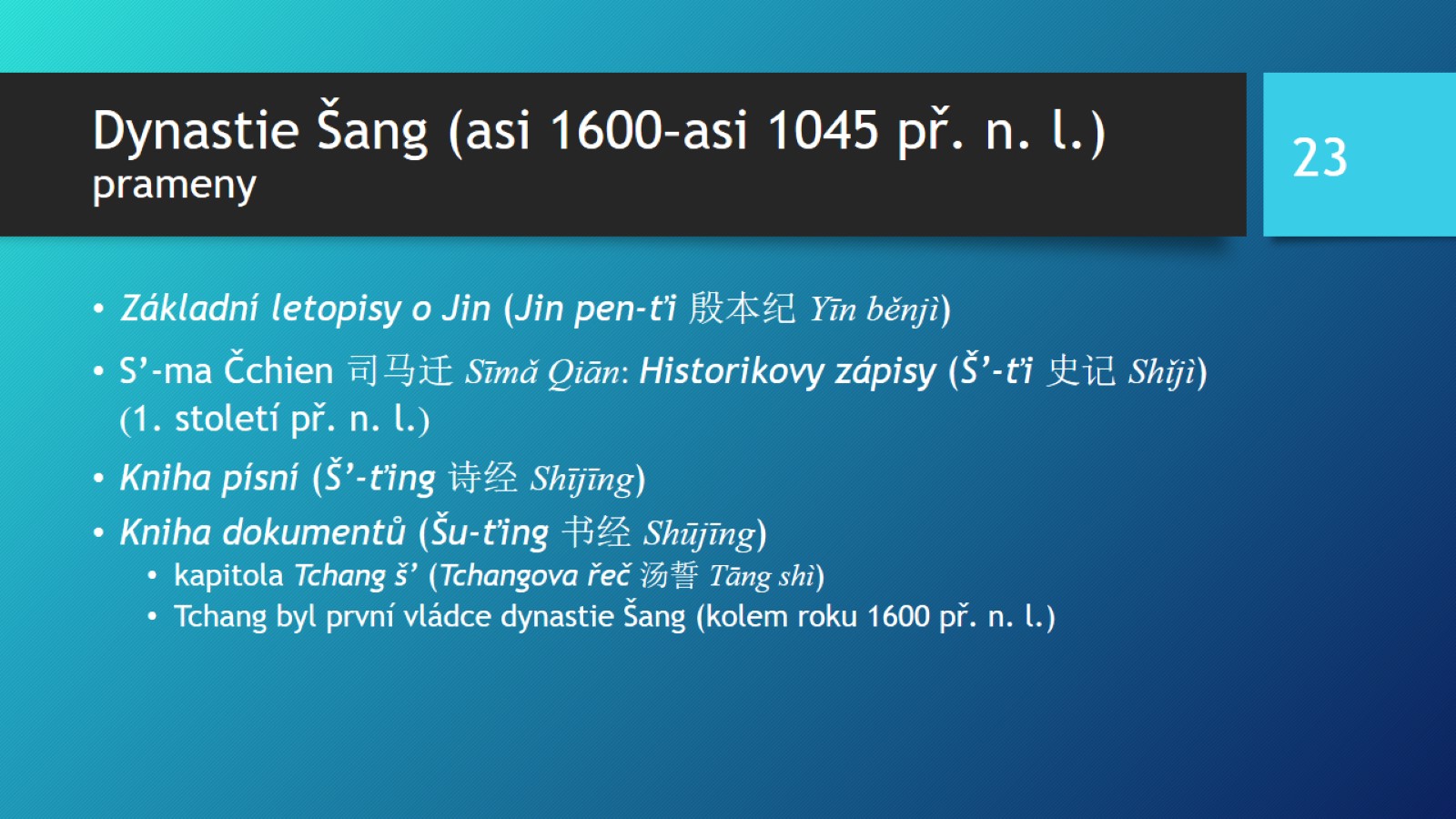 Dynastie Šang (asi 1600–asi 1045 př. n. l.)prameny
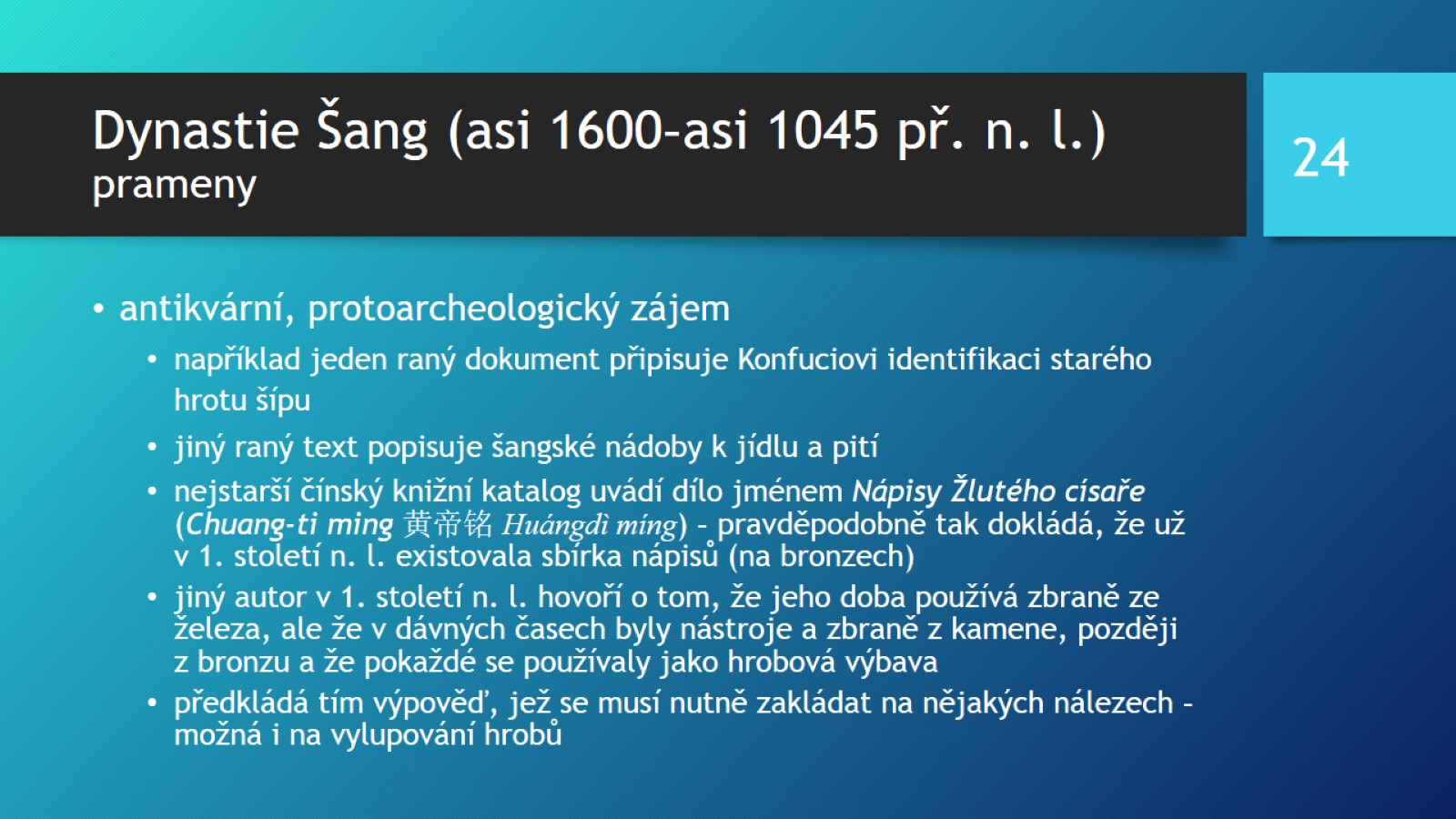 Dynastie Šang (asi 1600–asi 1045 př. n. l.)prameny
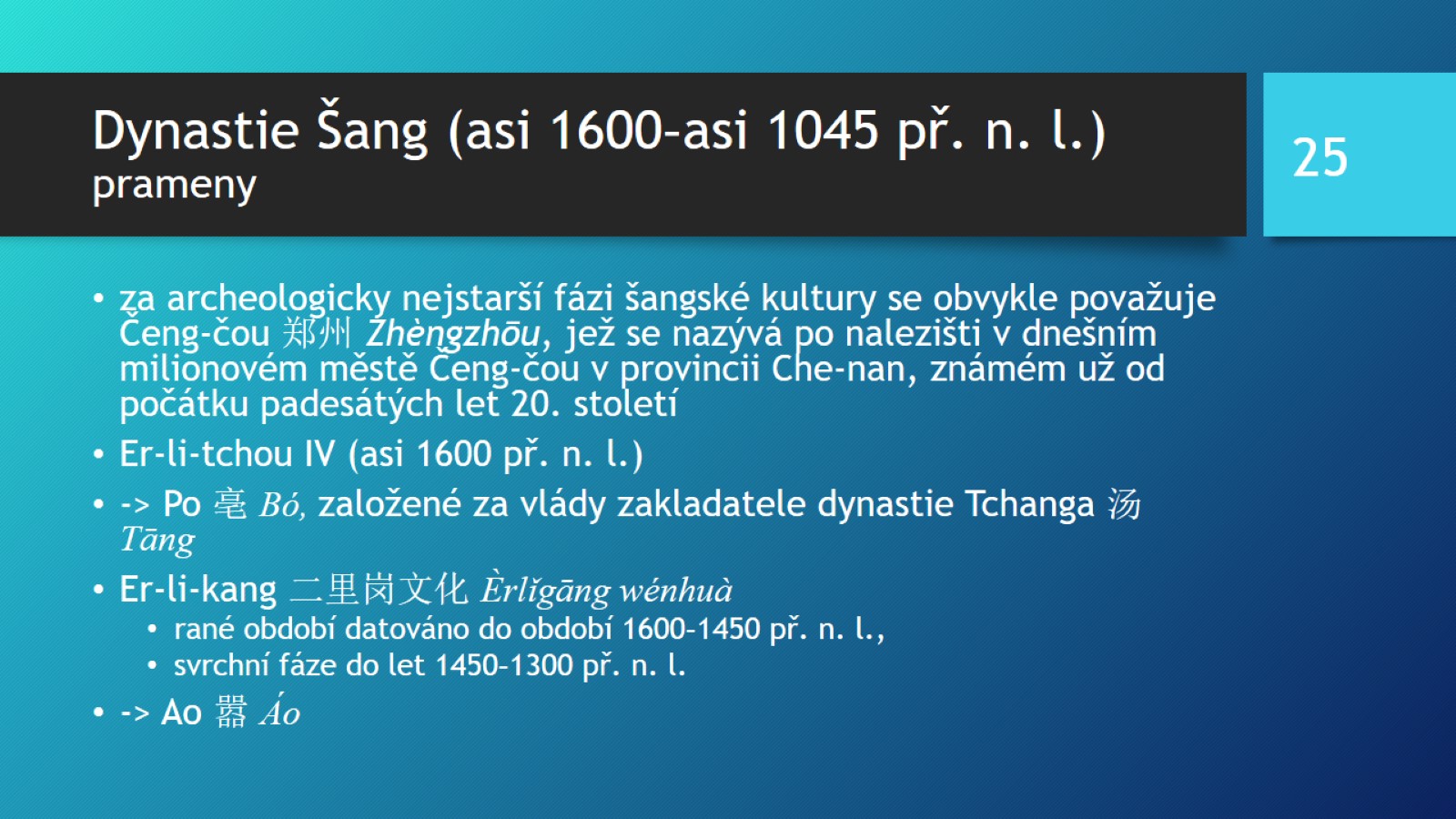 Dynastie Šang (asi 1600–asi 1045 př. n. l.)prameny
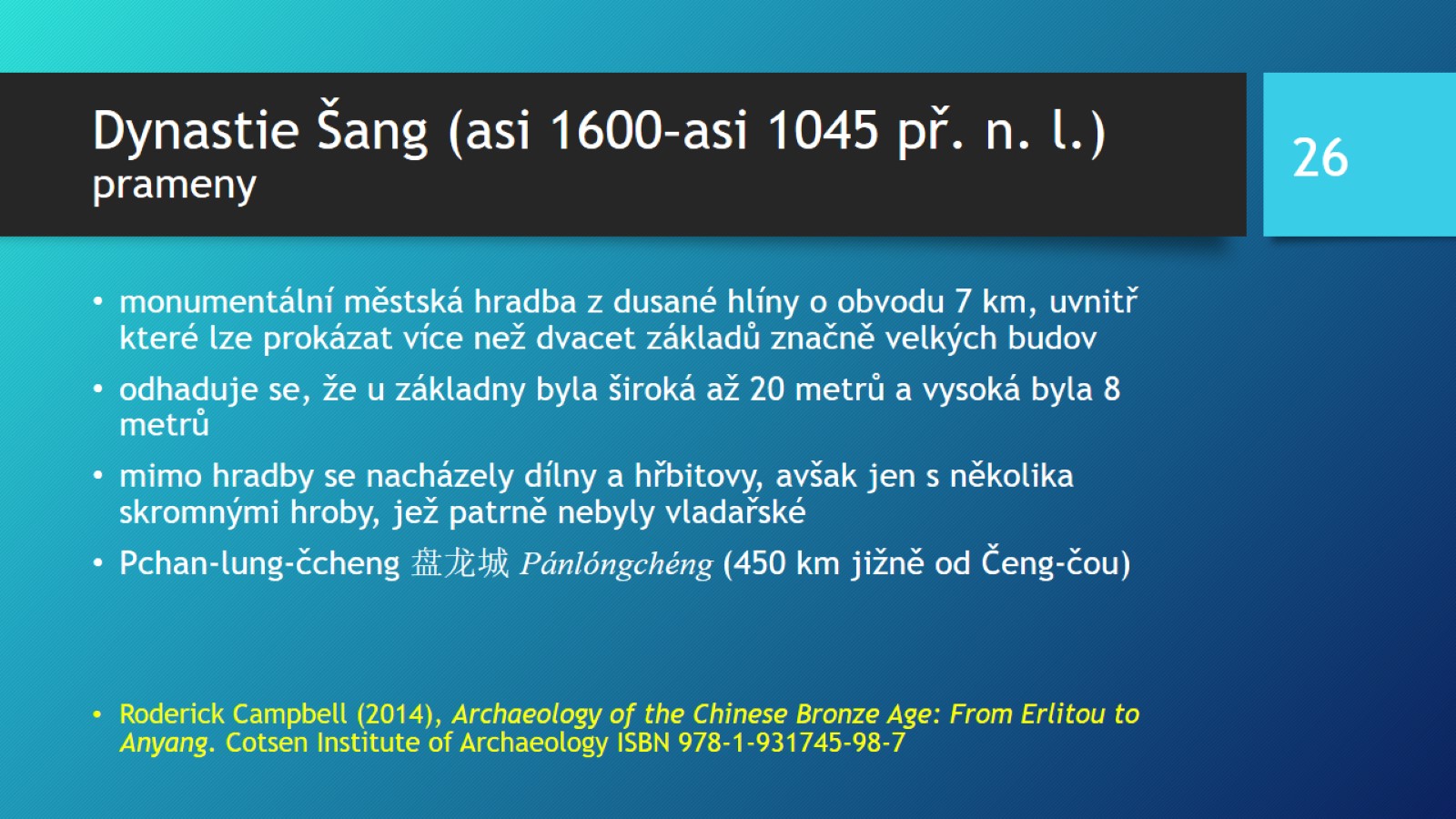 Dynastie Šang (asi 1600–asi 1045 př. n. l.)prameny
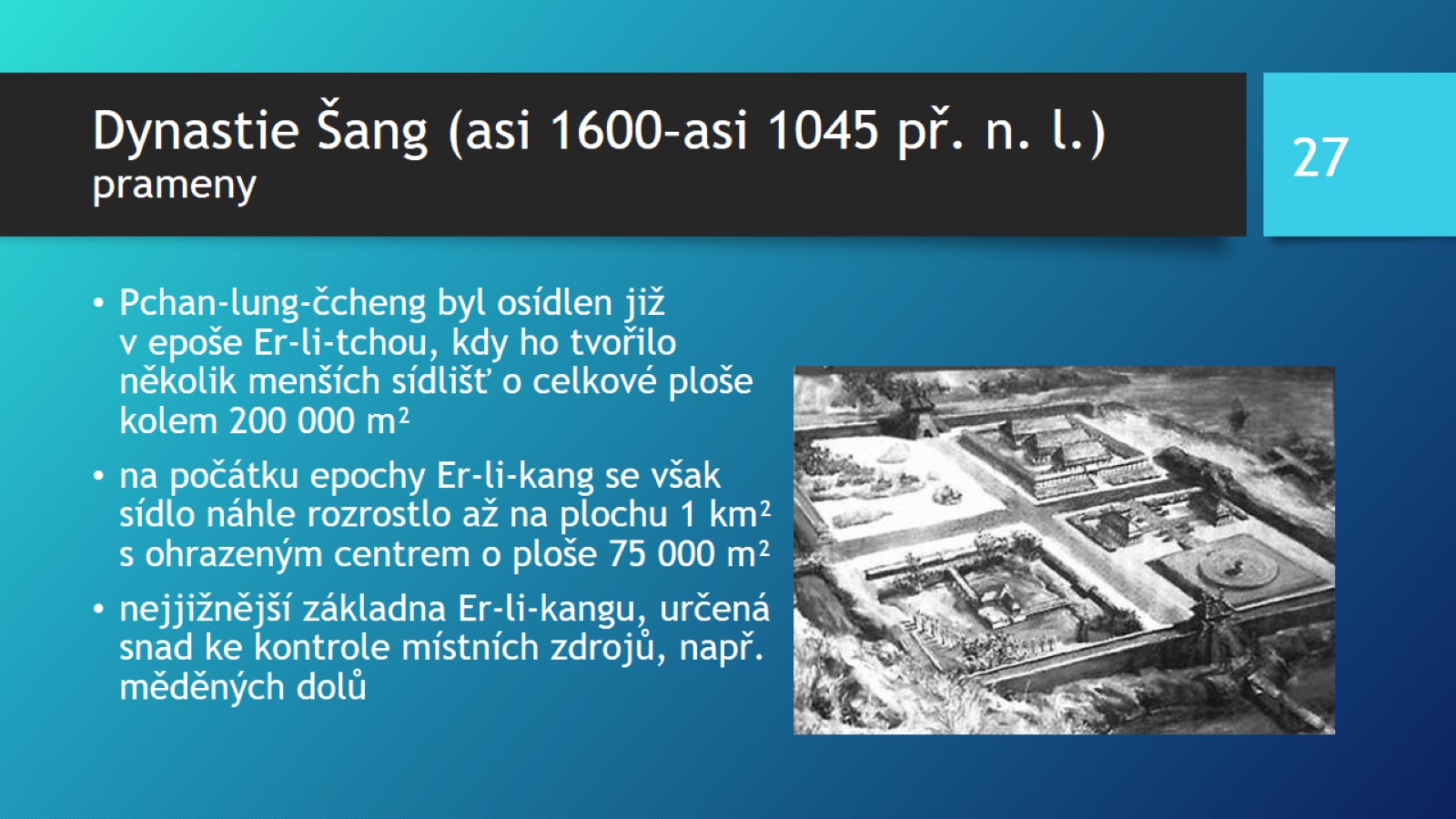 Dynastie Šang (asi 1600–asi 1045 př. n. l.)prameny
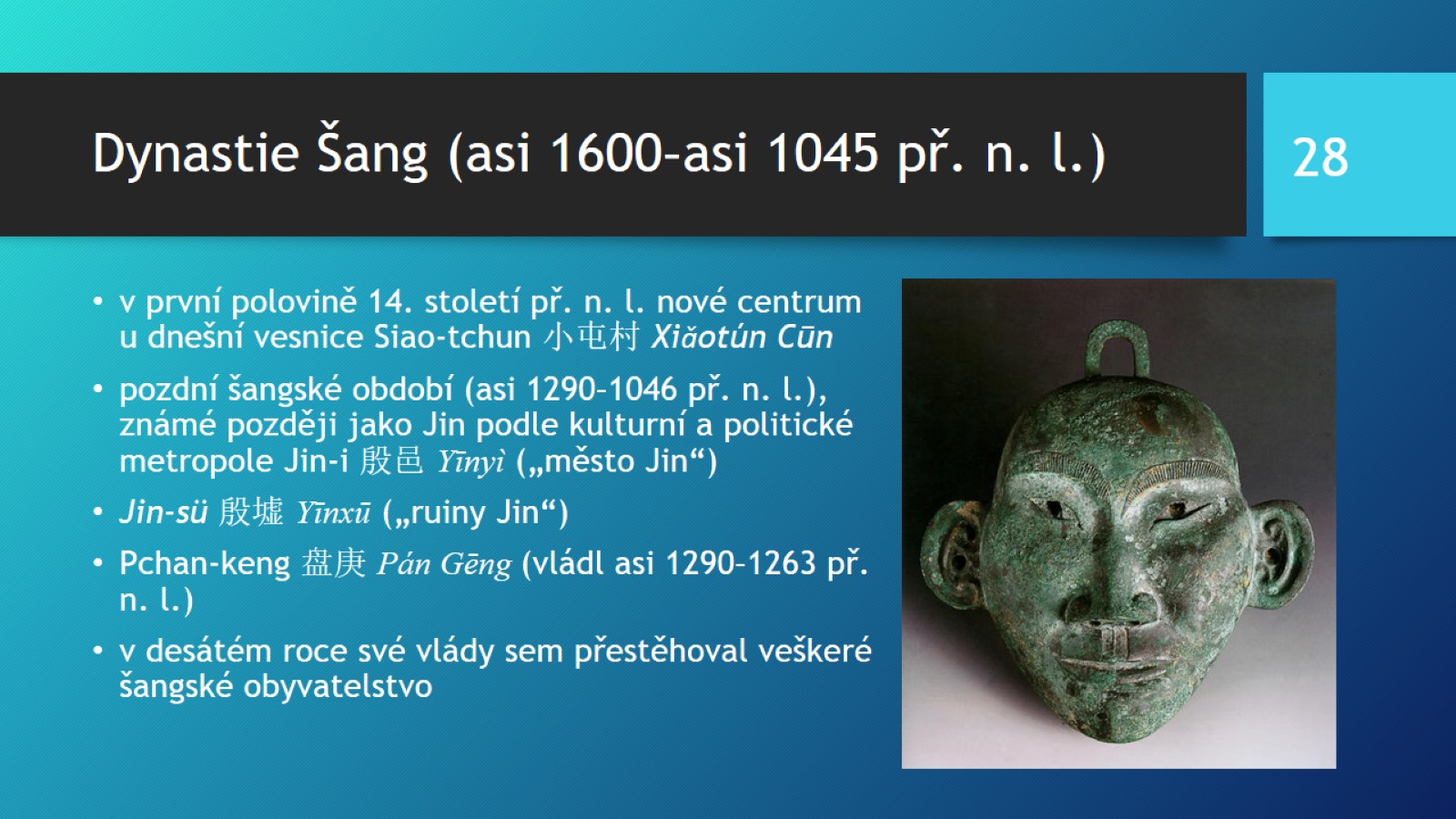 Dynastie Šang (asi 1600–asi 1045 př. n. l.)
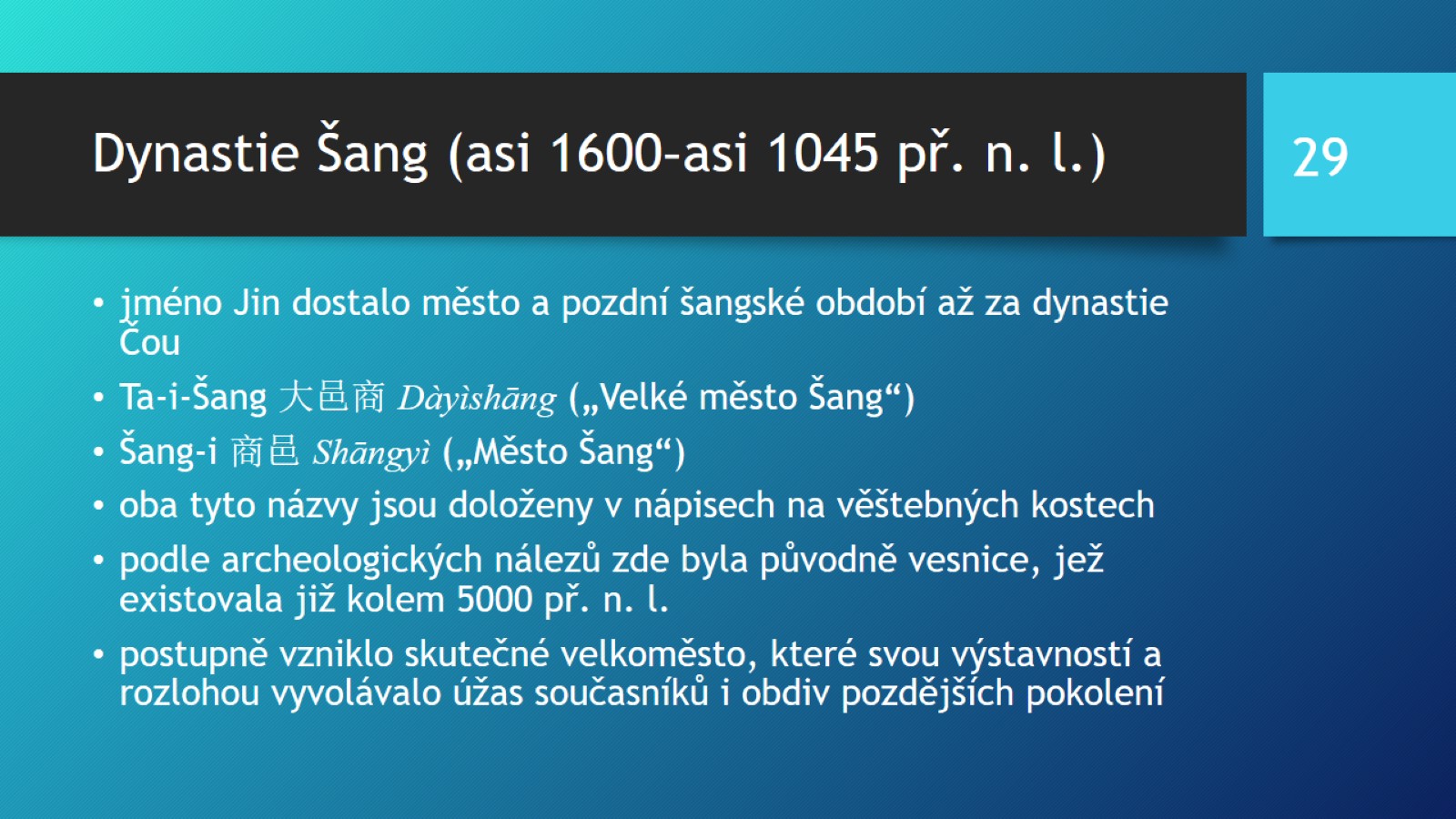 Dynastie Šang (asi 1600–asi 1045 př. n. l.)
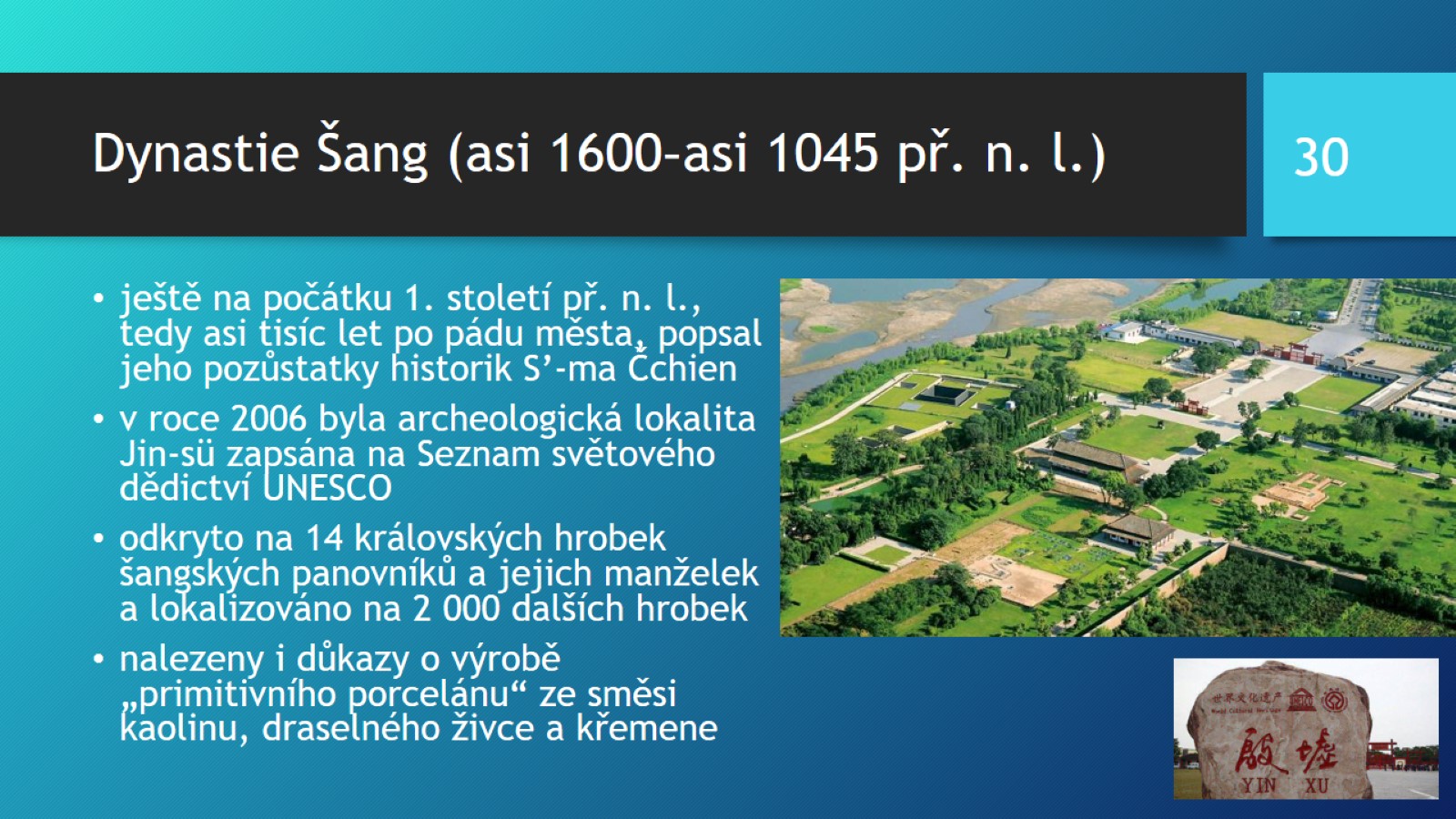 Dynastie Šang (asi 1600–asi 1045 př. n. l.)
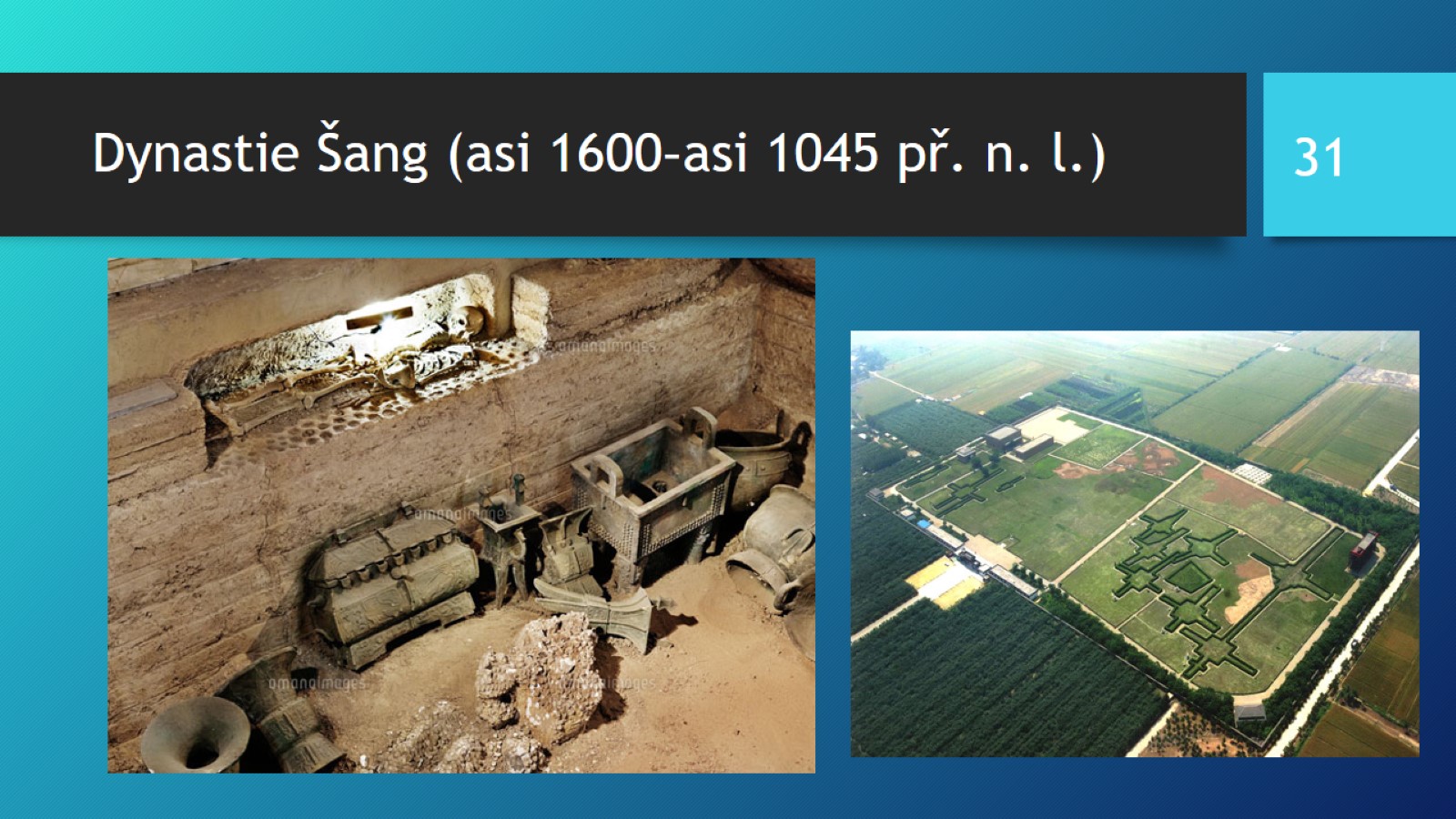 Dynastie Šang (asi 1600–asi 1045 př. n. l.)
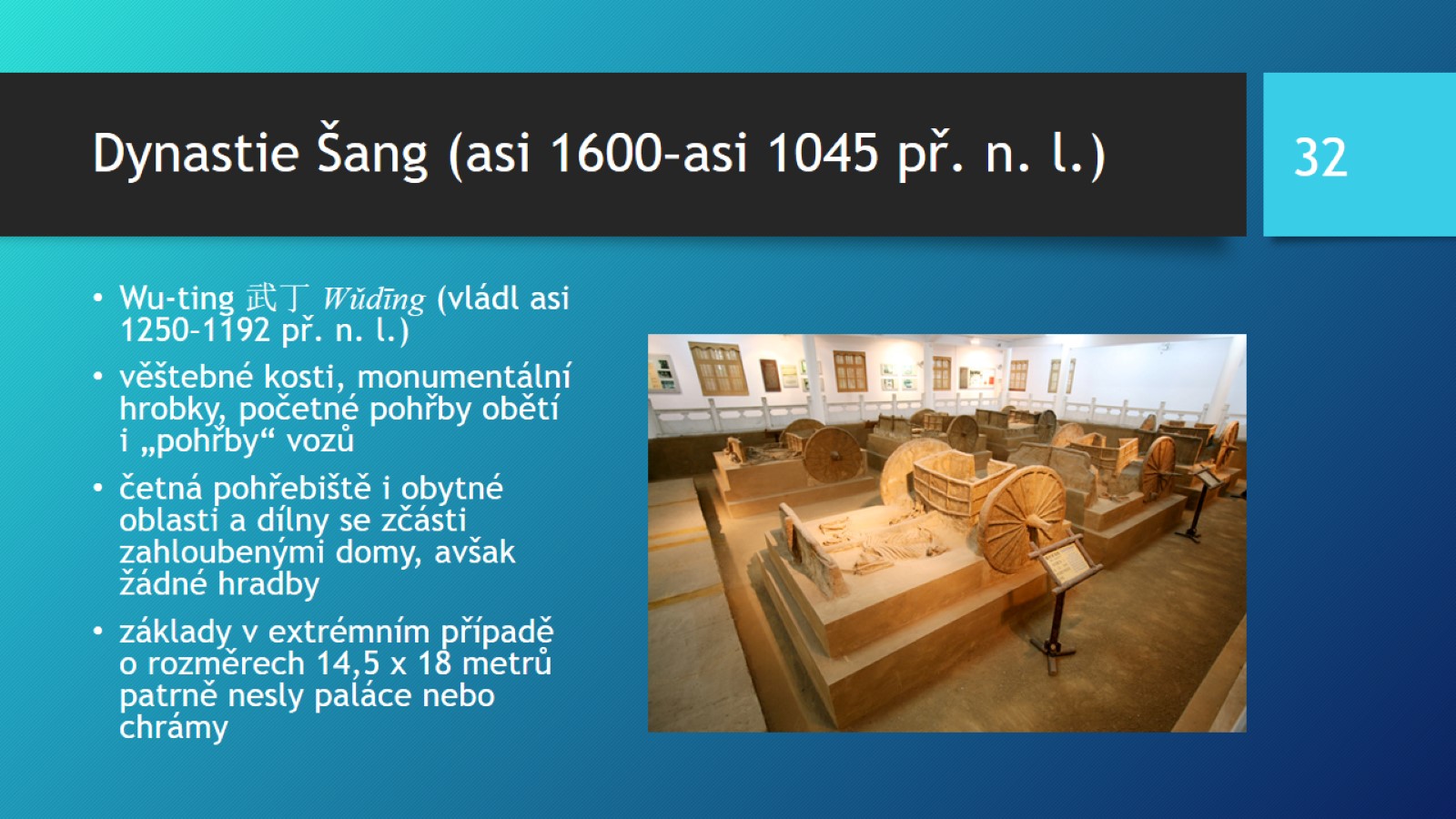 Dynastie Šang (asi 1600–asi 1045 př. n. l.)
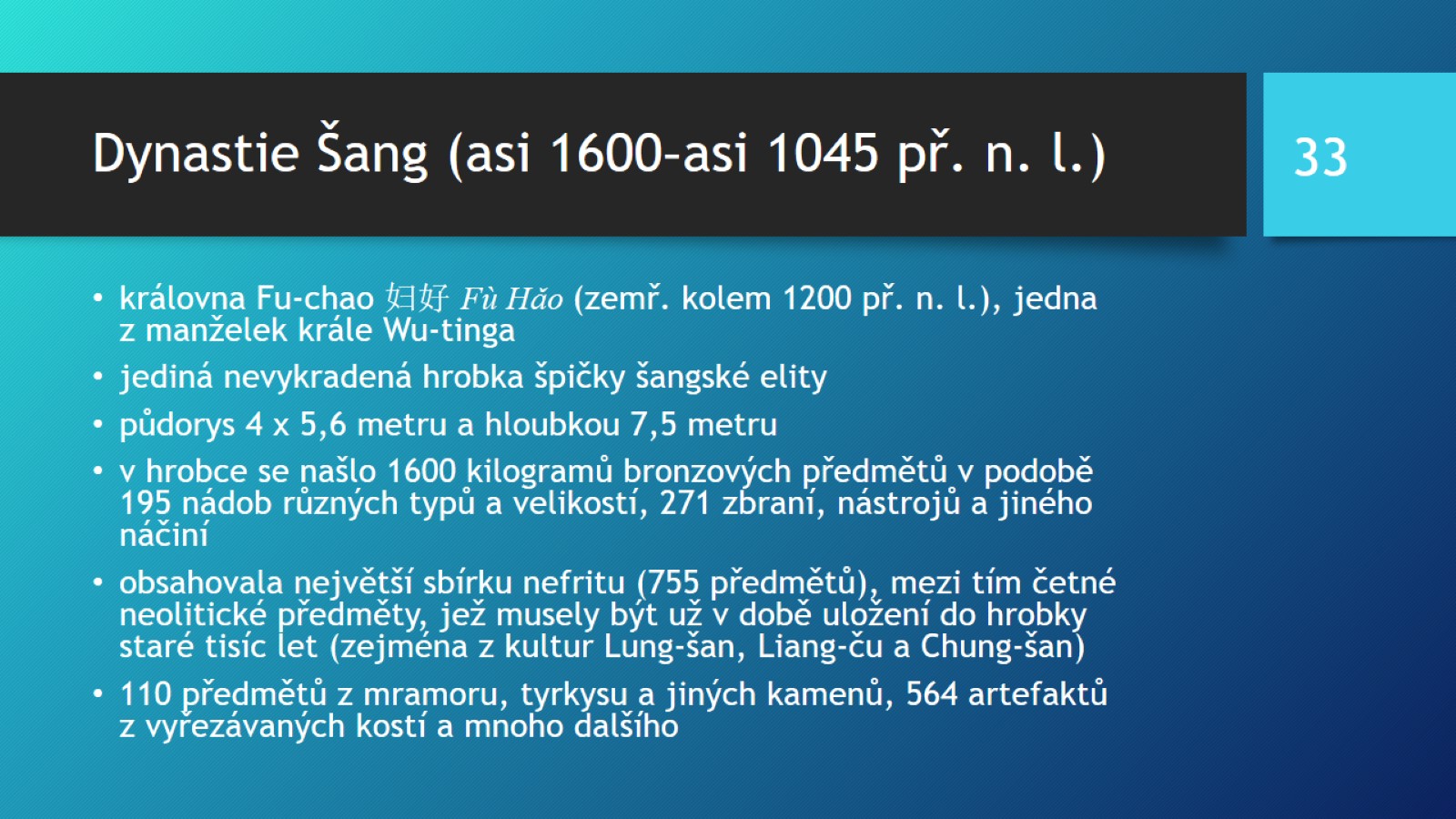 Dynastie Šang (asi 1600–asi 1045 př. n. l.)
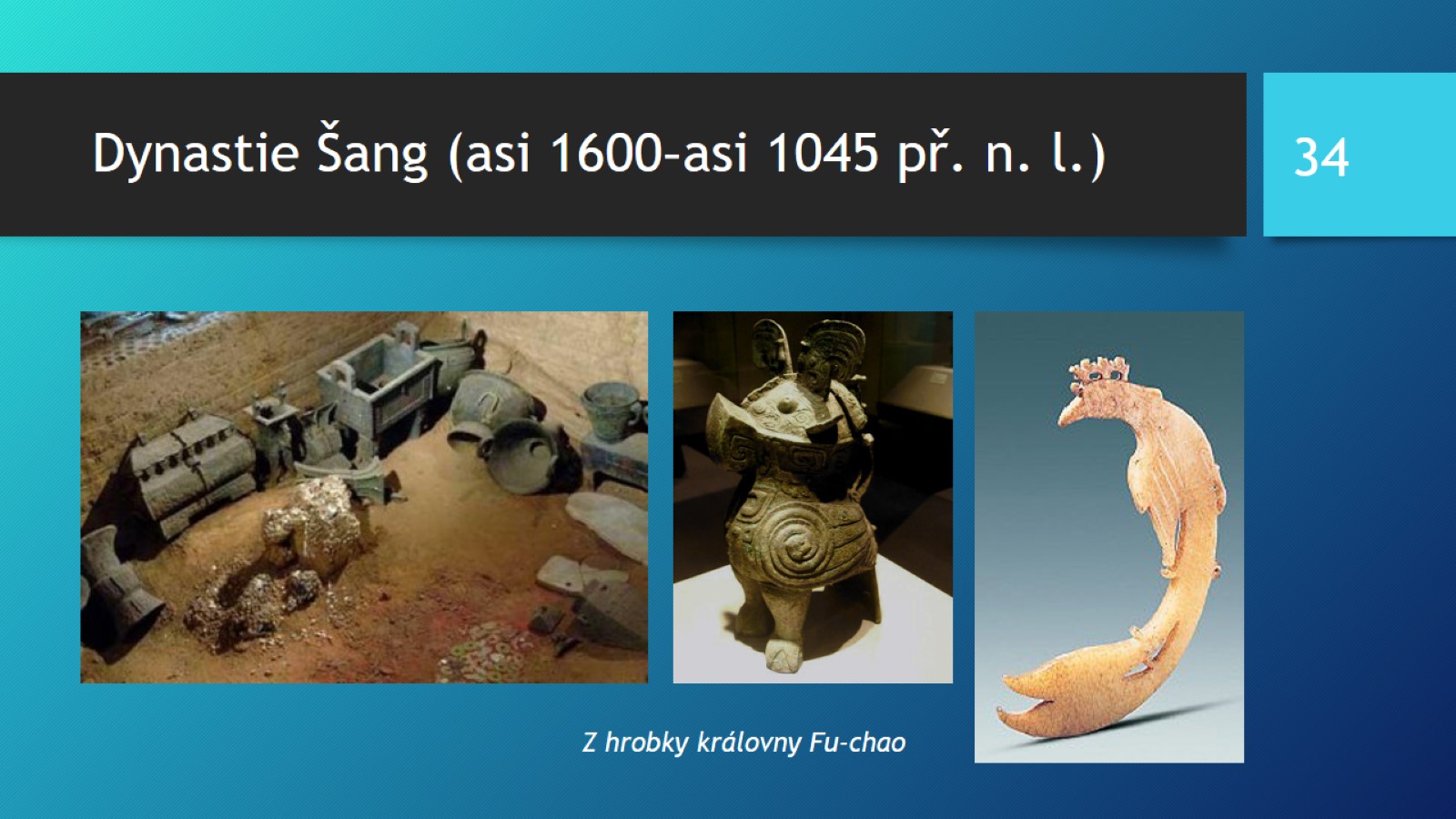 Dynastie Šang (asi 1600–asi 1045 př. n. l.)
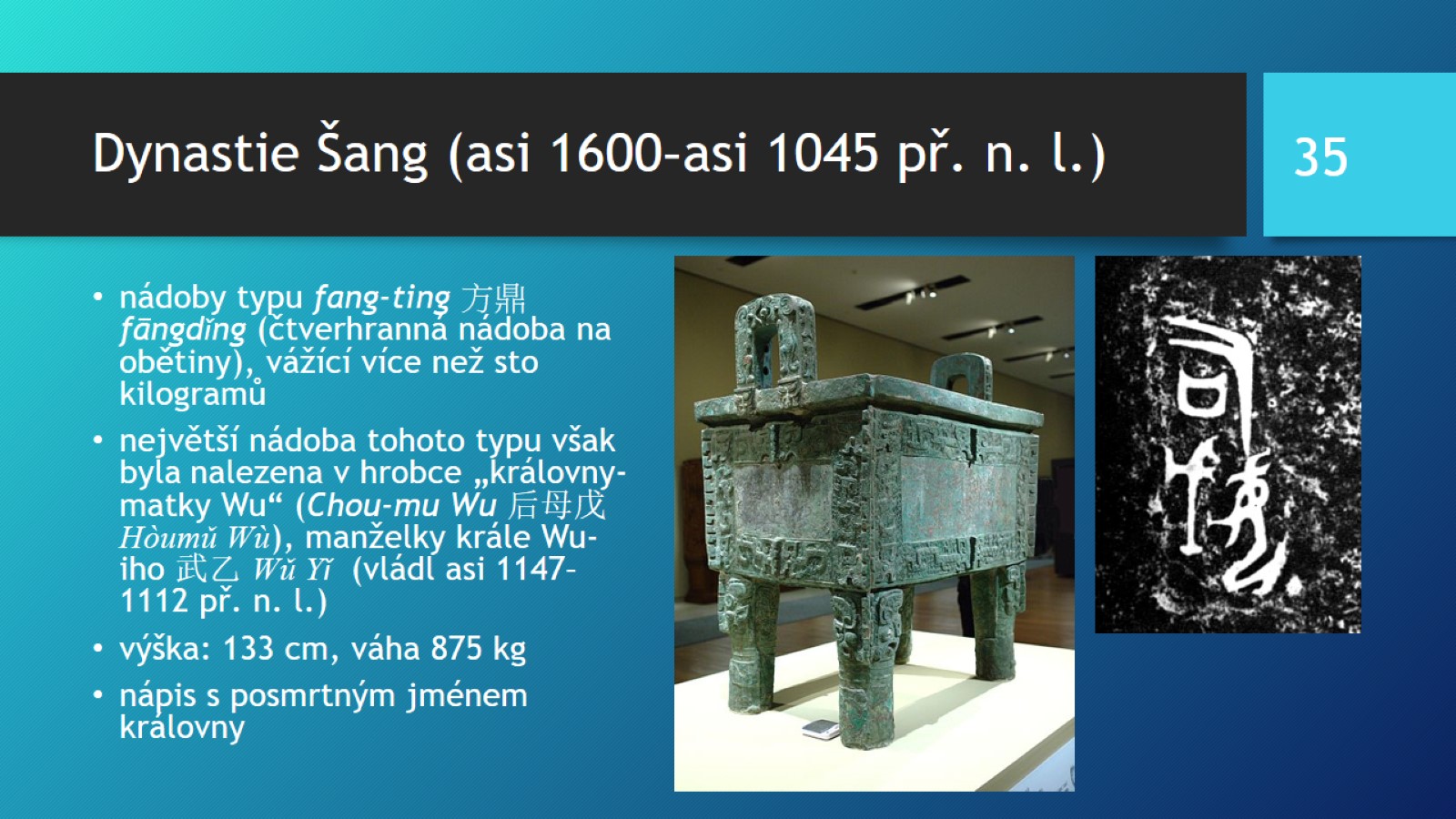 Dynastie Šang (asi 1600–asi 1045 př. n. l.)
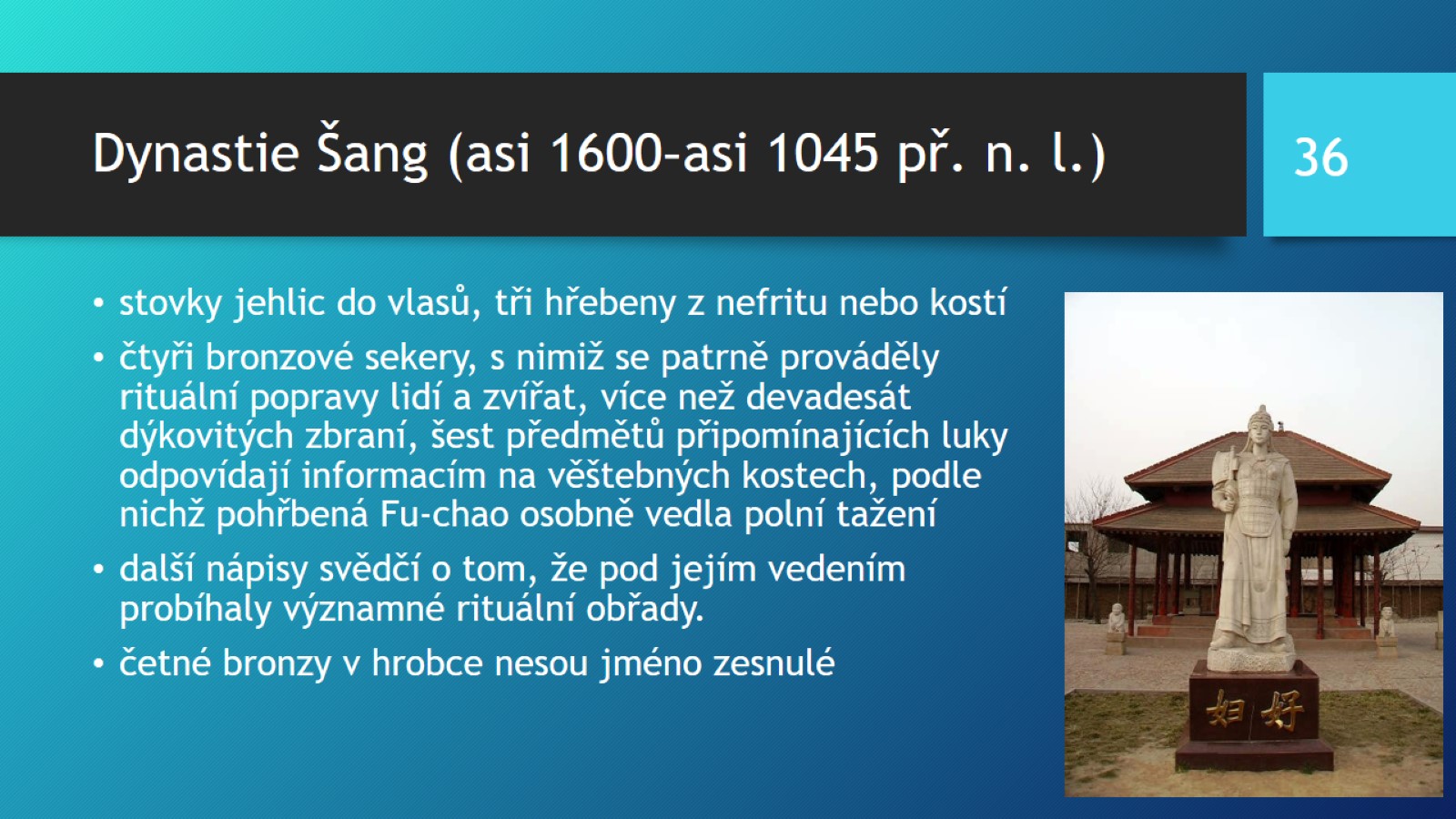 Dynastie Šang (asi 1600–asi 1045 př. n. l.)
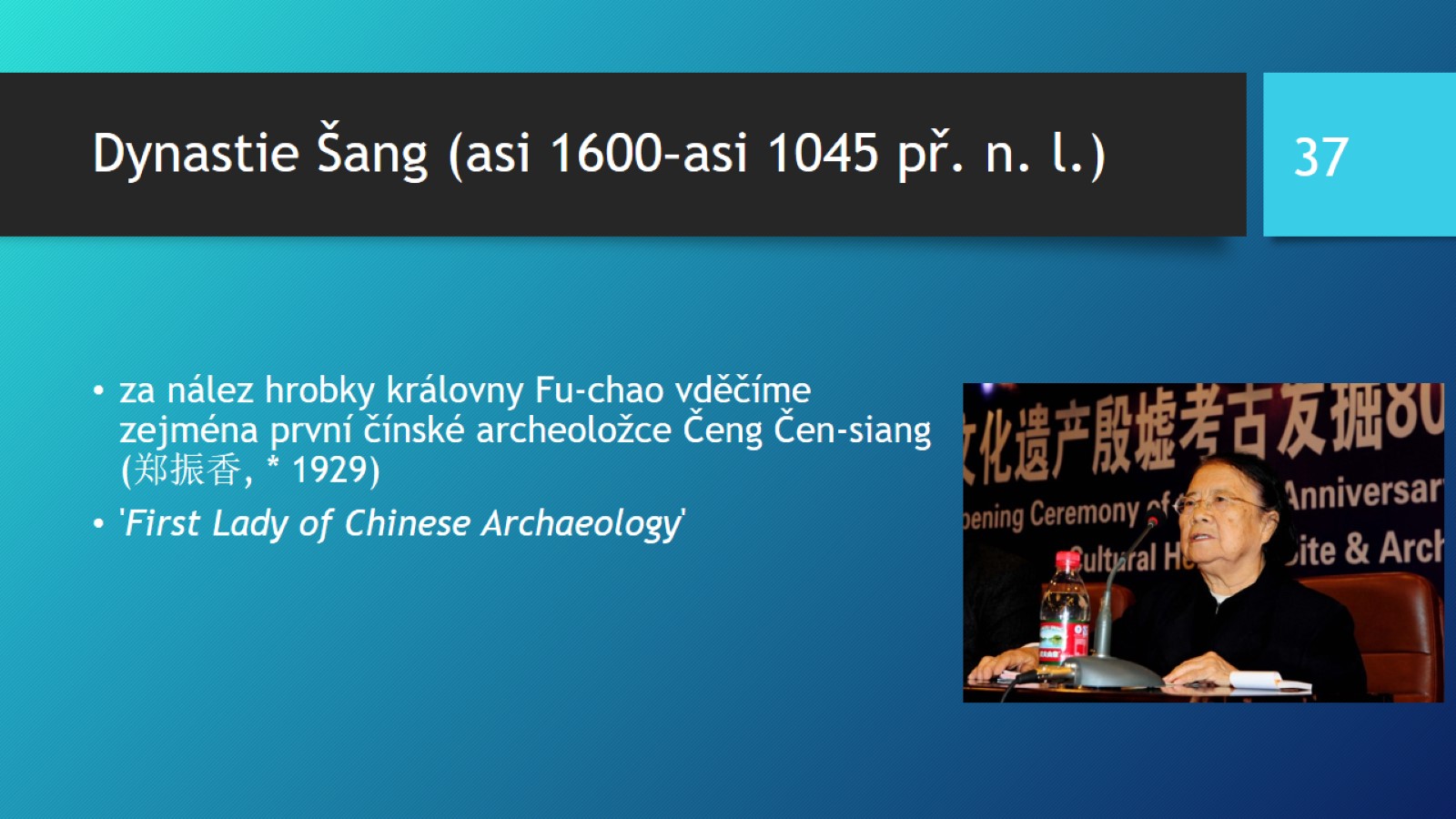 Dynastie Šang (asi 1600–asi 1045 př. n. l.)
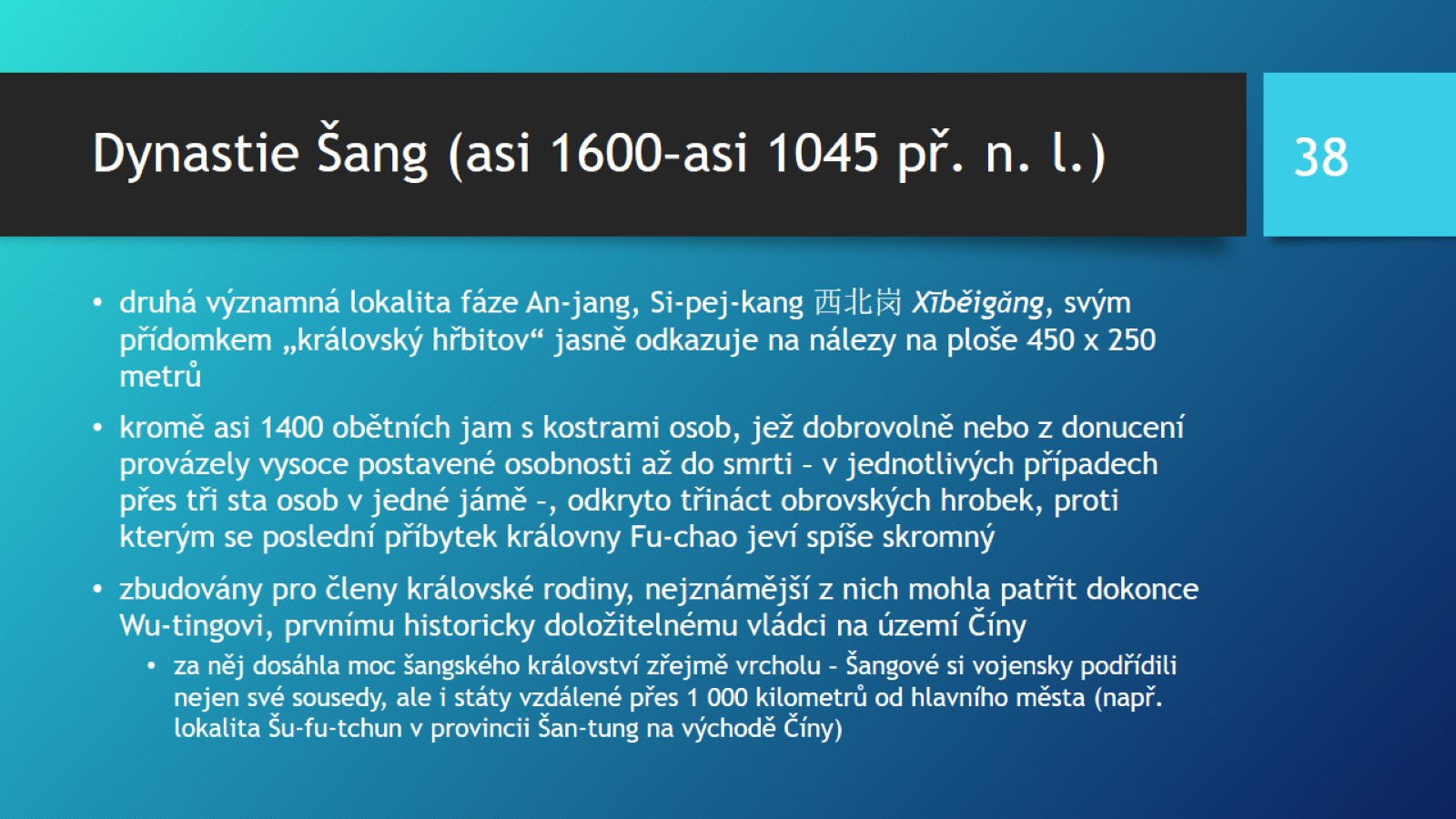 Dynastie Šang (asi 1600–asi 1045 př. n. l.)
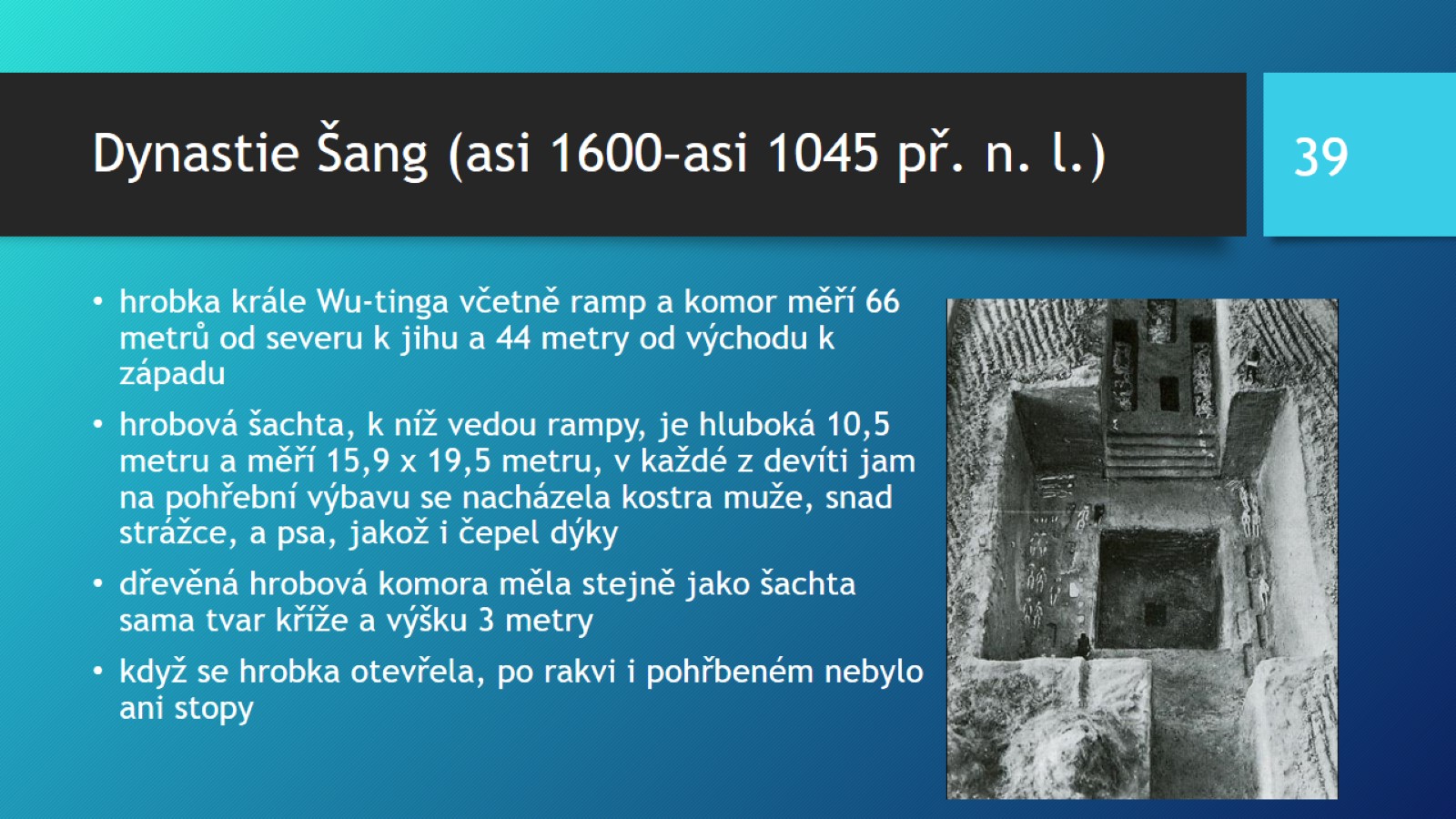 Dynastie Šang (asi 1600–asi 1045 př. n. l.)
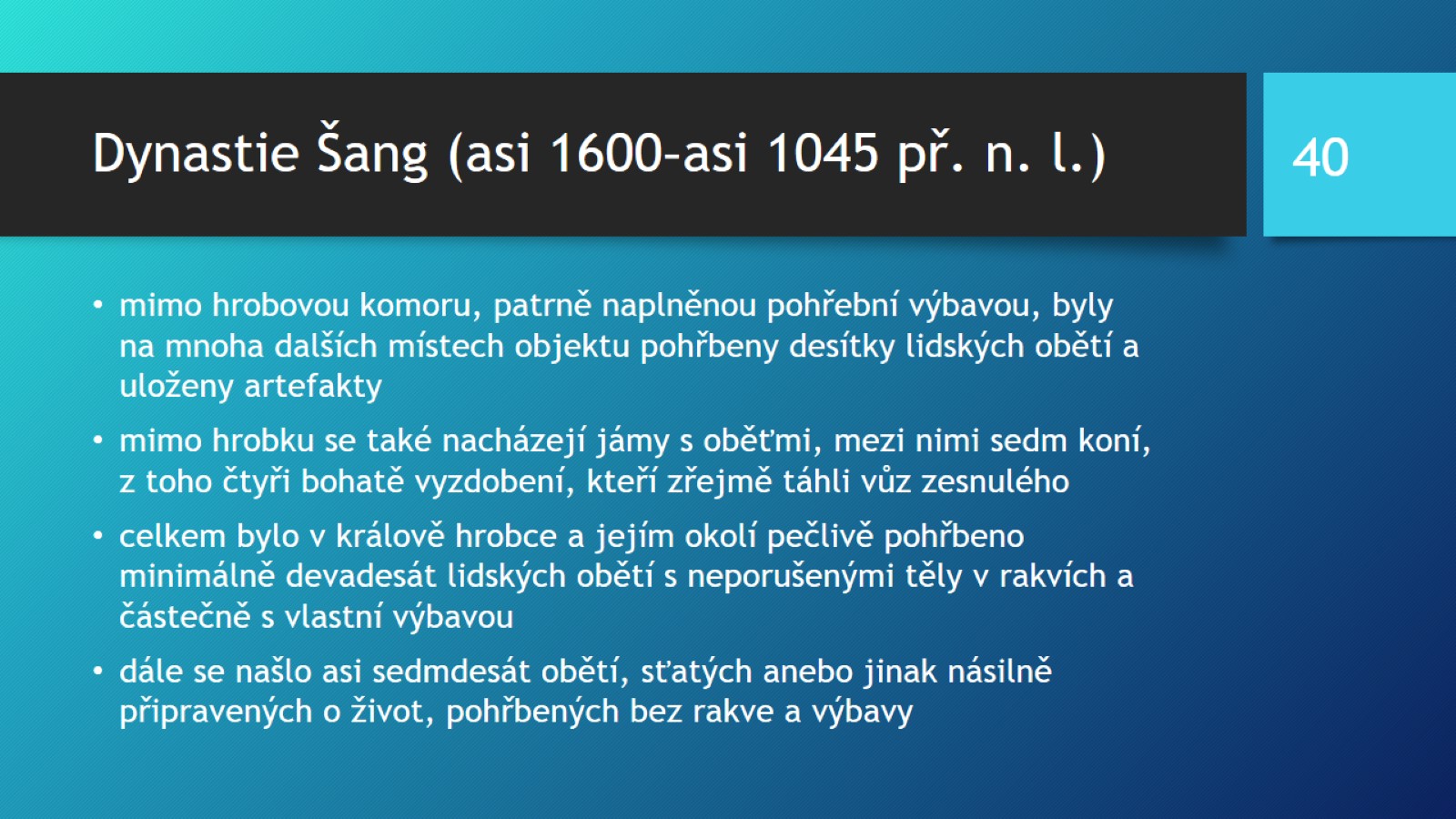 Dynastie Šang (asi 1600–asi 1045 př. n. l.)
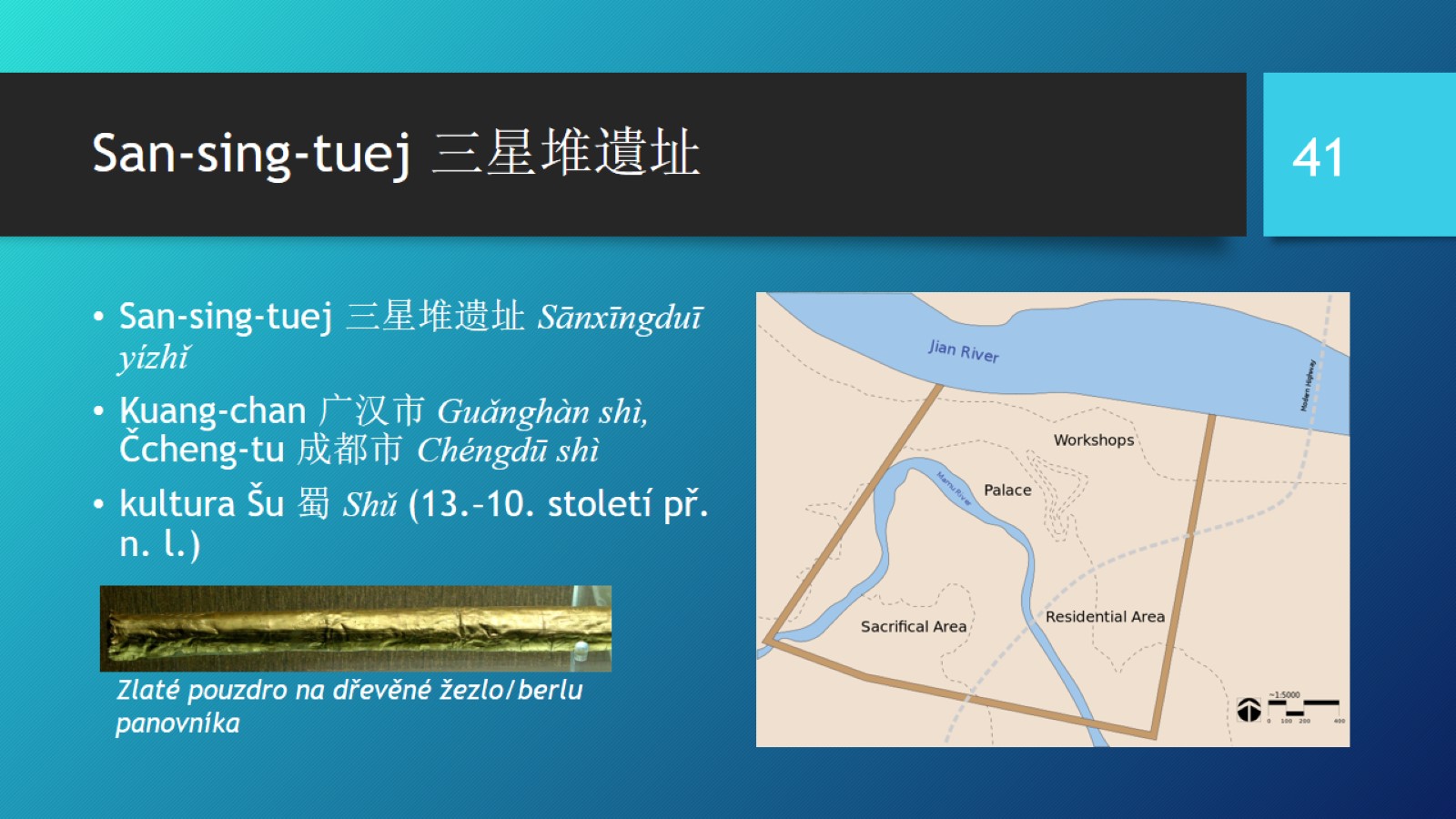 San-sing-tuej 三星堆遺址
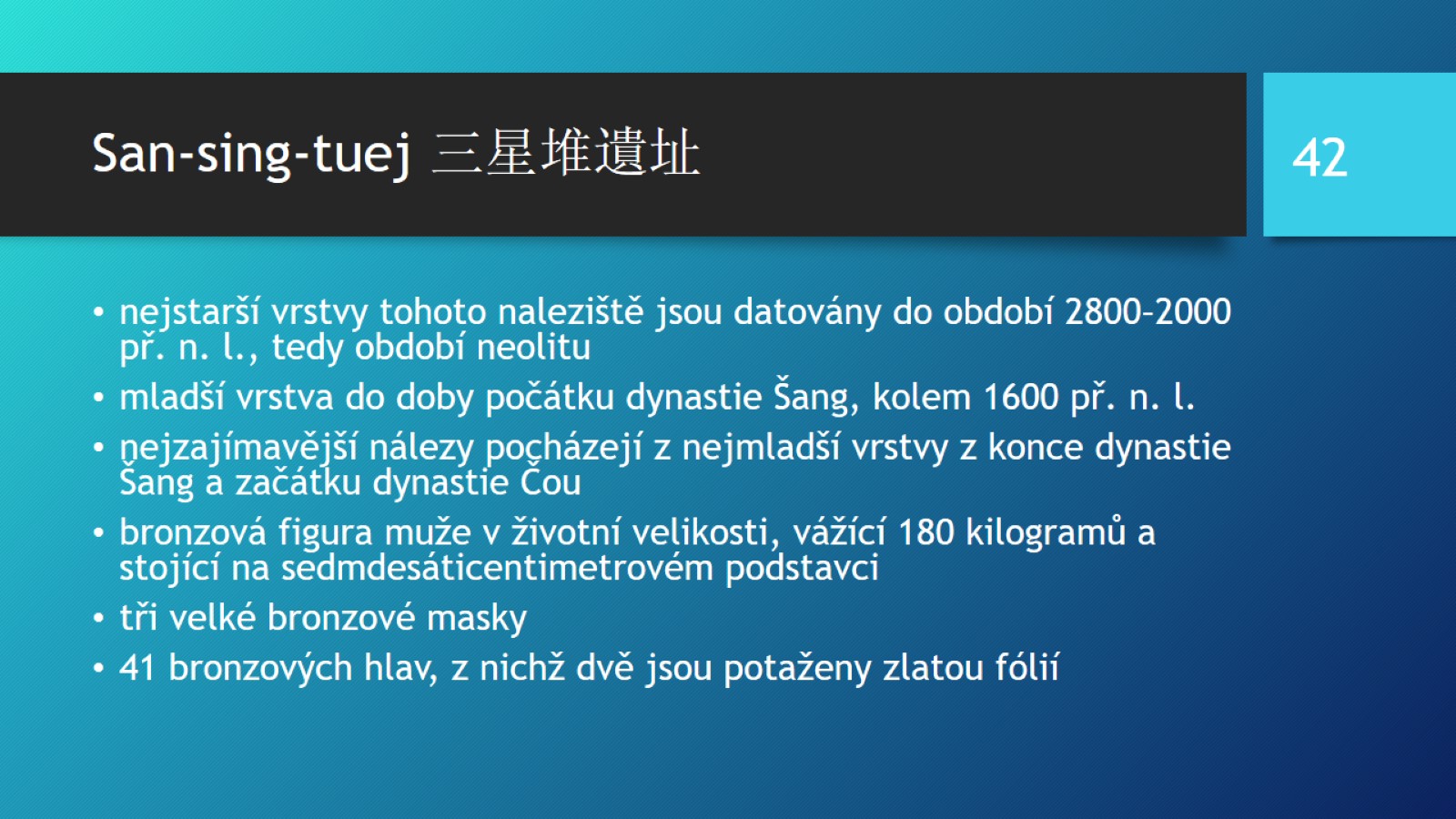 San-sing-tuej 三星堆遺址
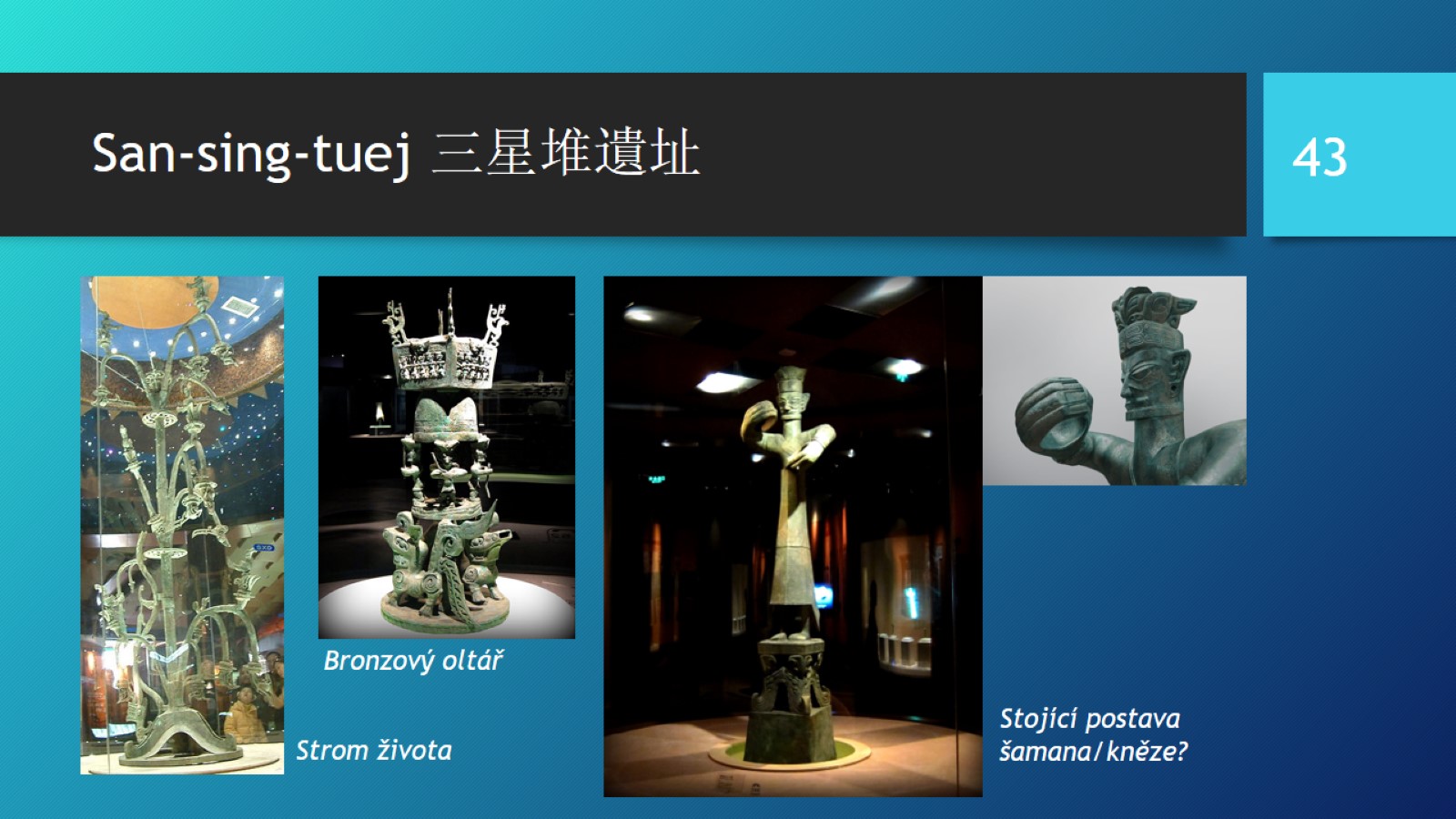 San-sing-tuej 三星堆遺址
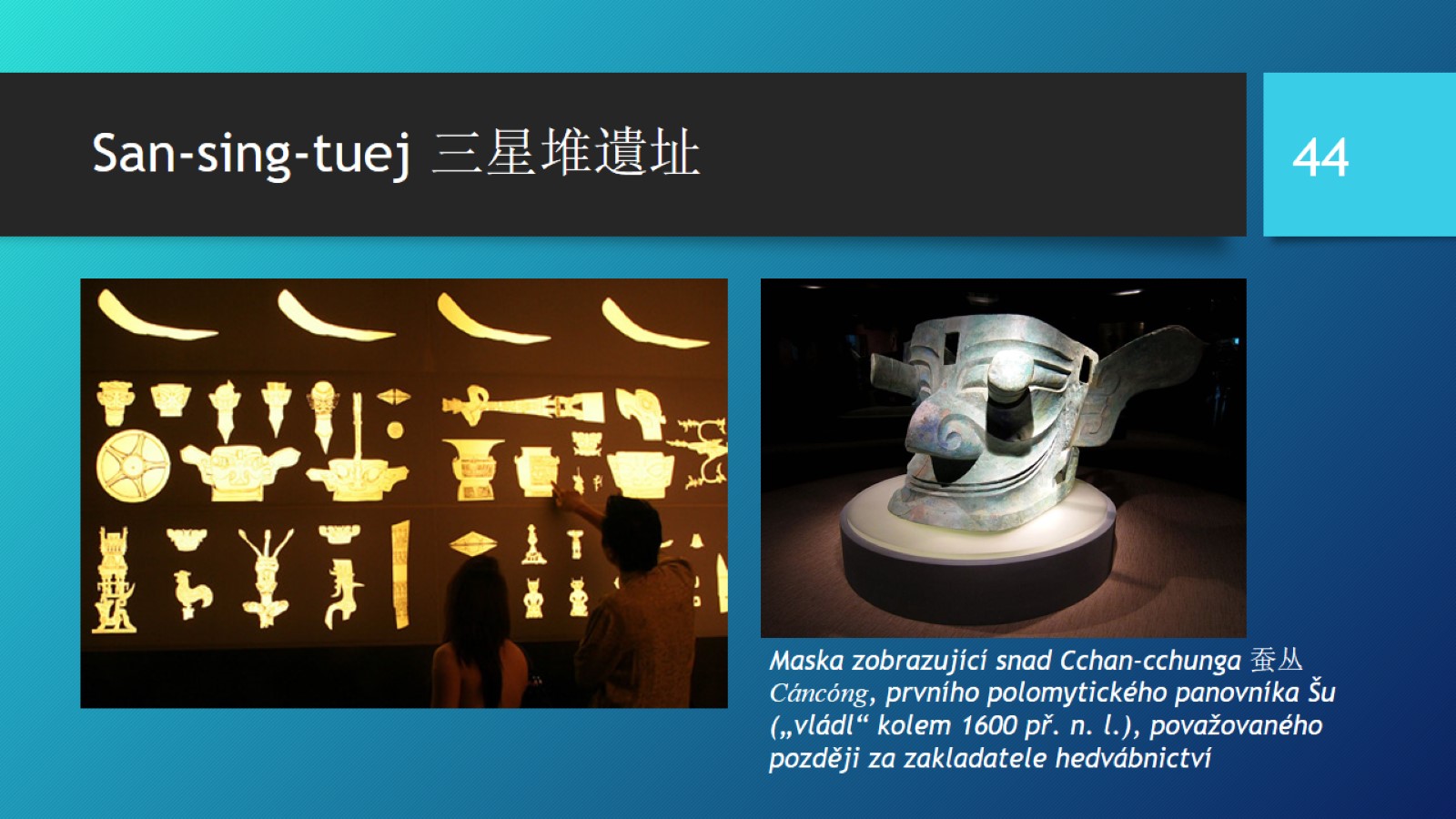 San-sing-tuej 三星堆遺址
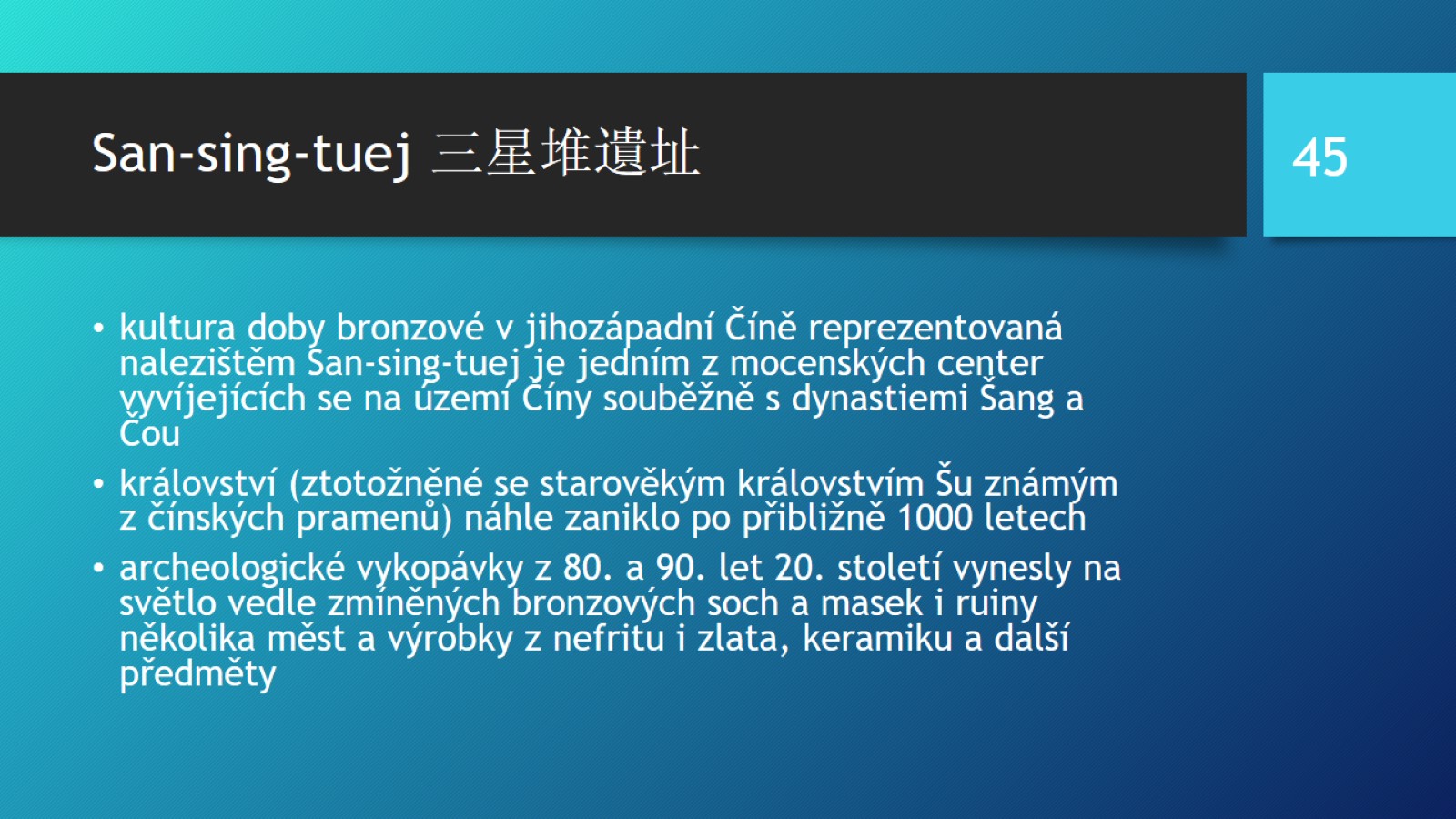 San-sing-tuej 三星堆遺址
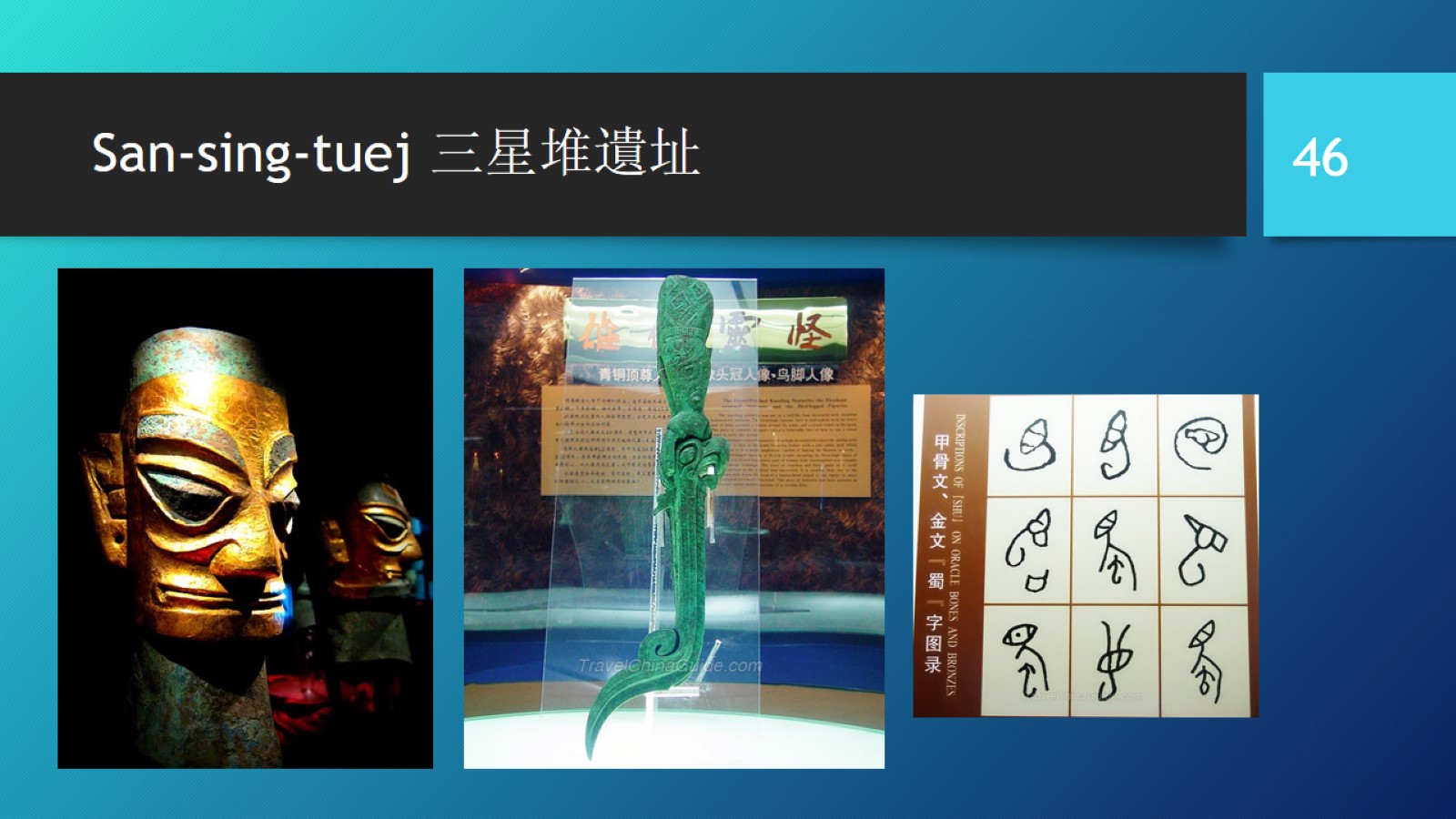 San-sing-tuej 三星堆遺址
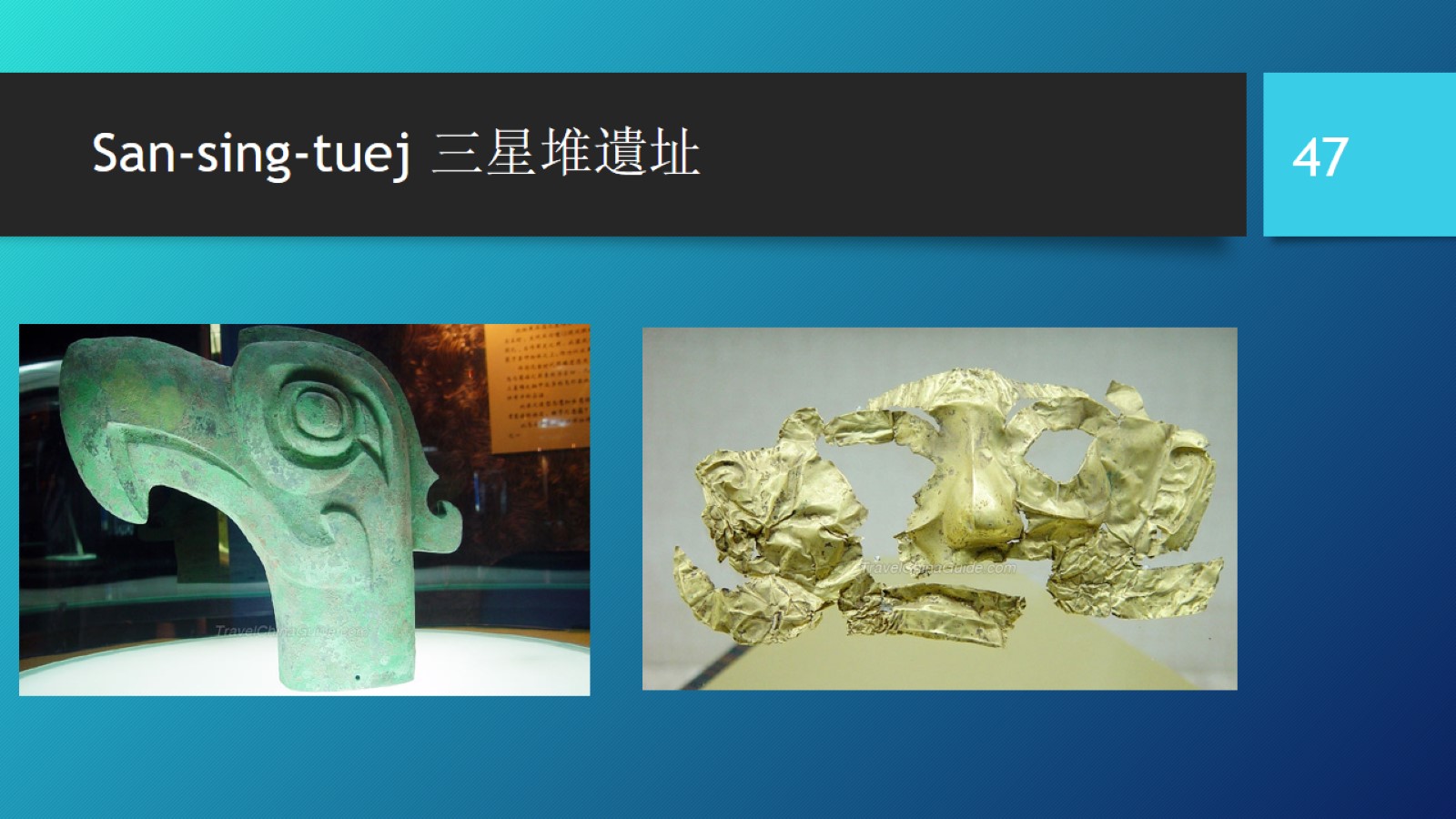 San-sing-tuej 三星堆遺址
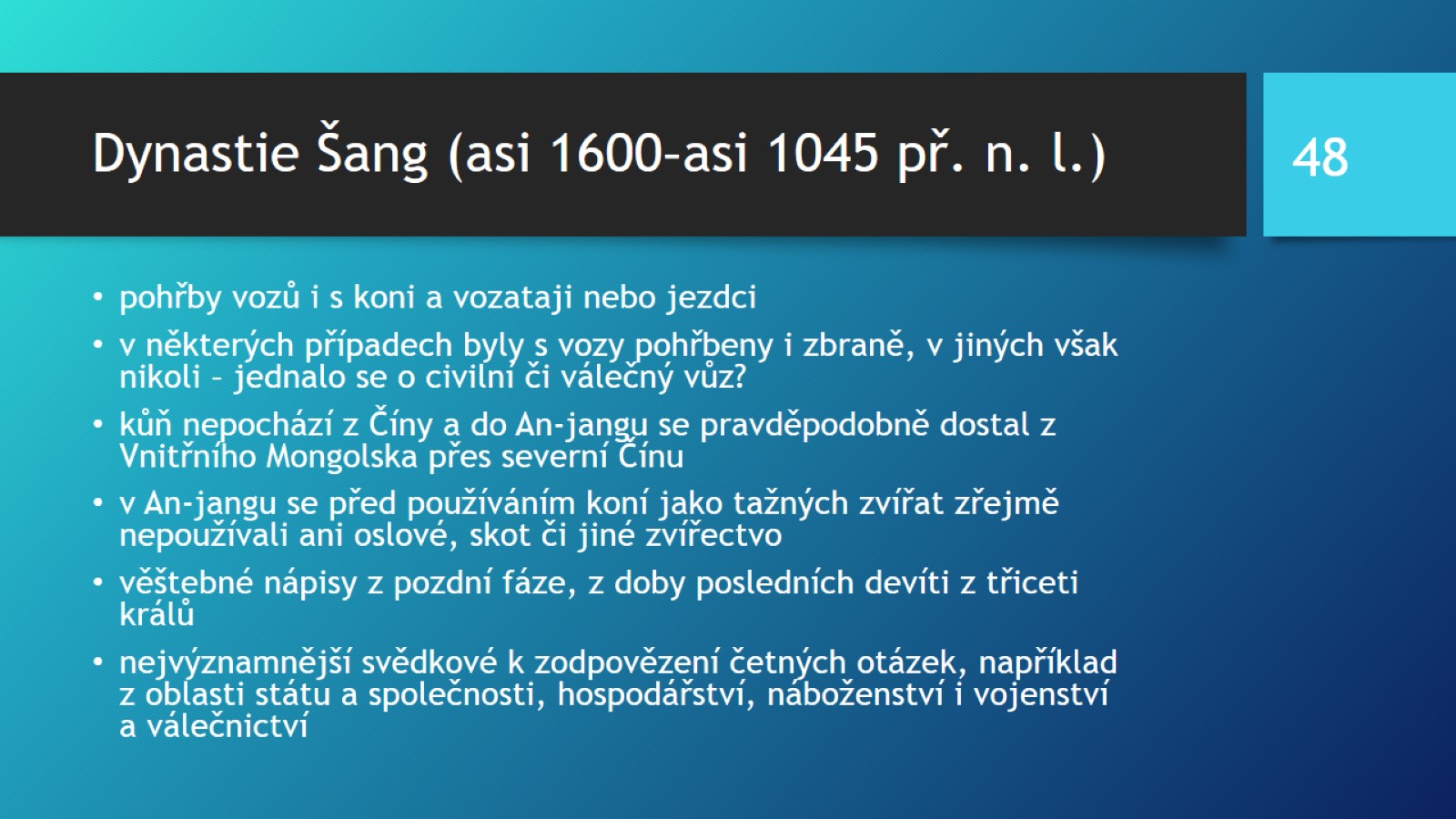 Dynastie Šang (asi 1600–asi 1045 př. n. l.)
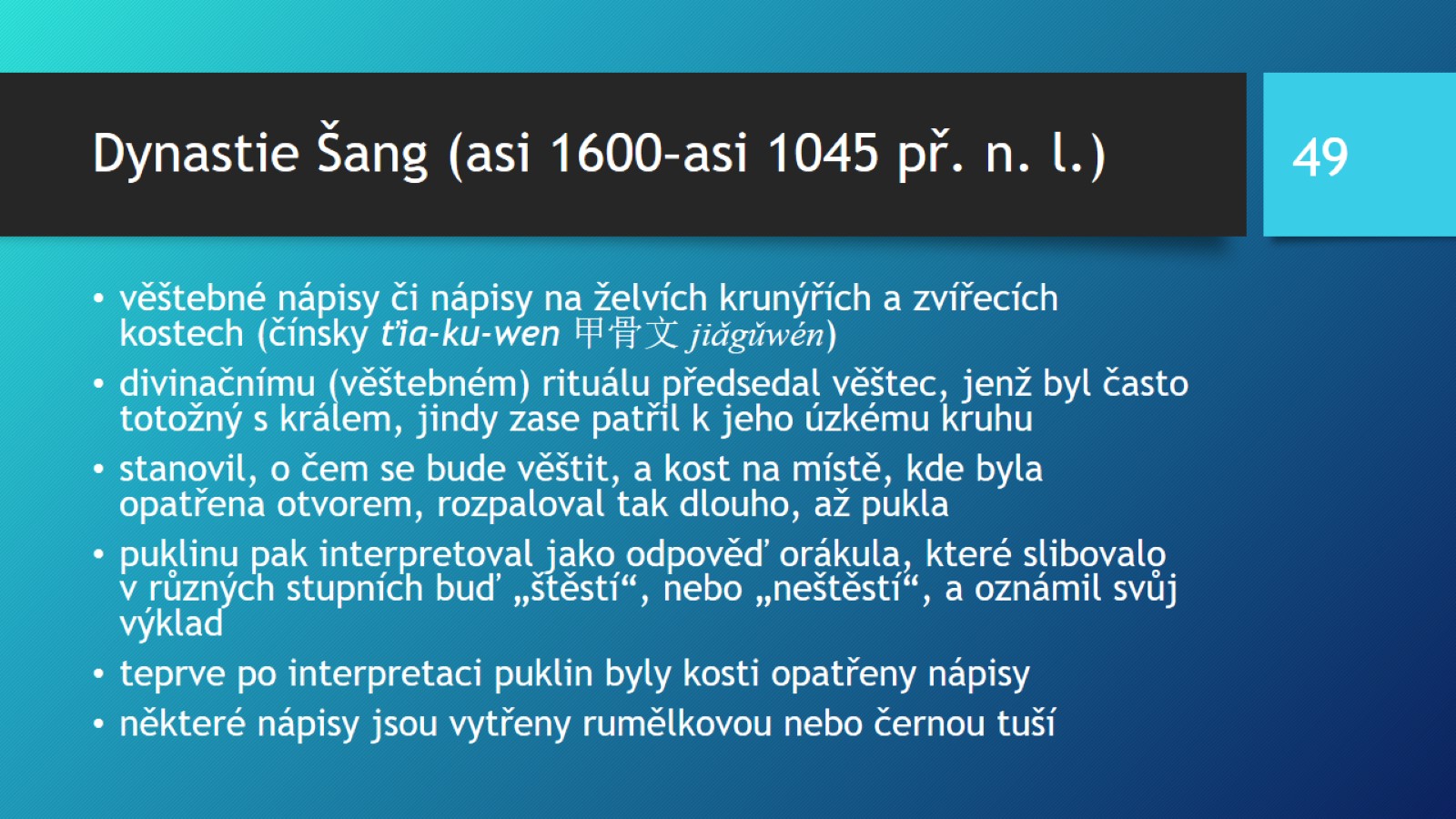 Dynastie Šang (asi 1600–asi 1045 př. n. l.)
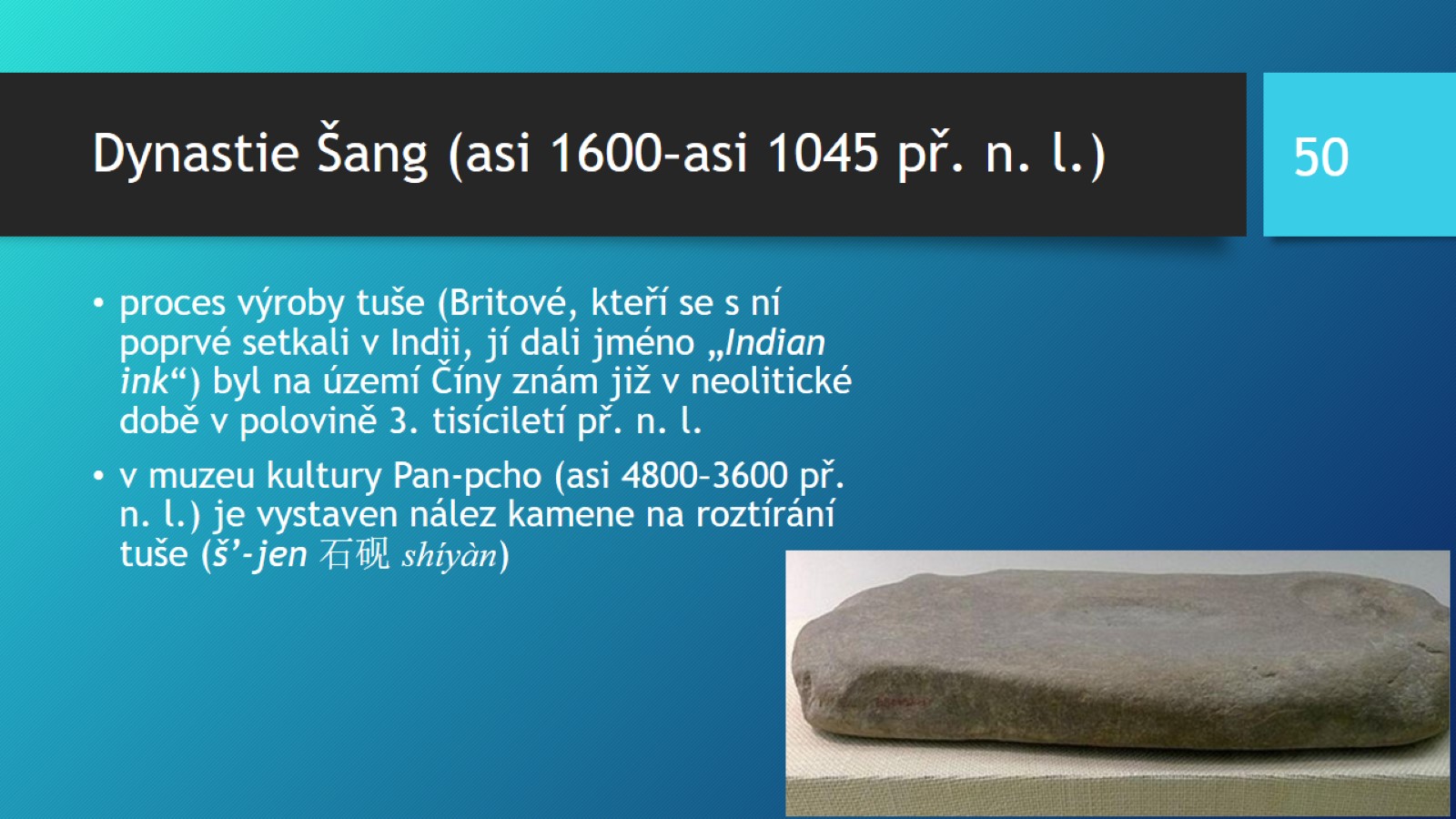 Dynastie Šang (asi 1600–asi 1045 př. n. l.)
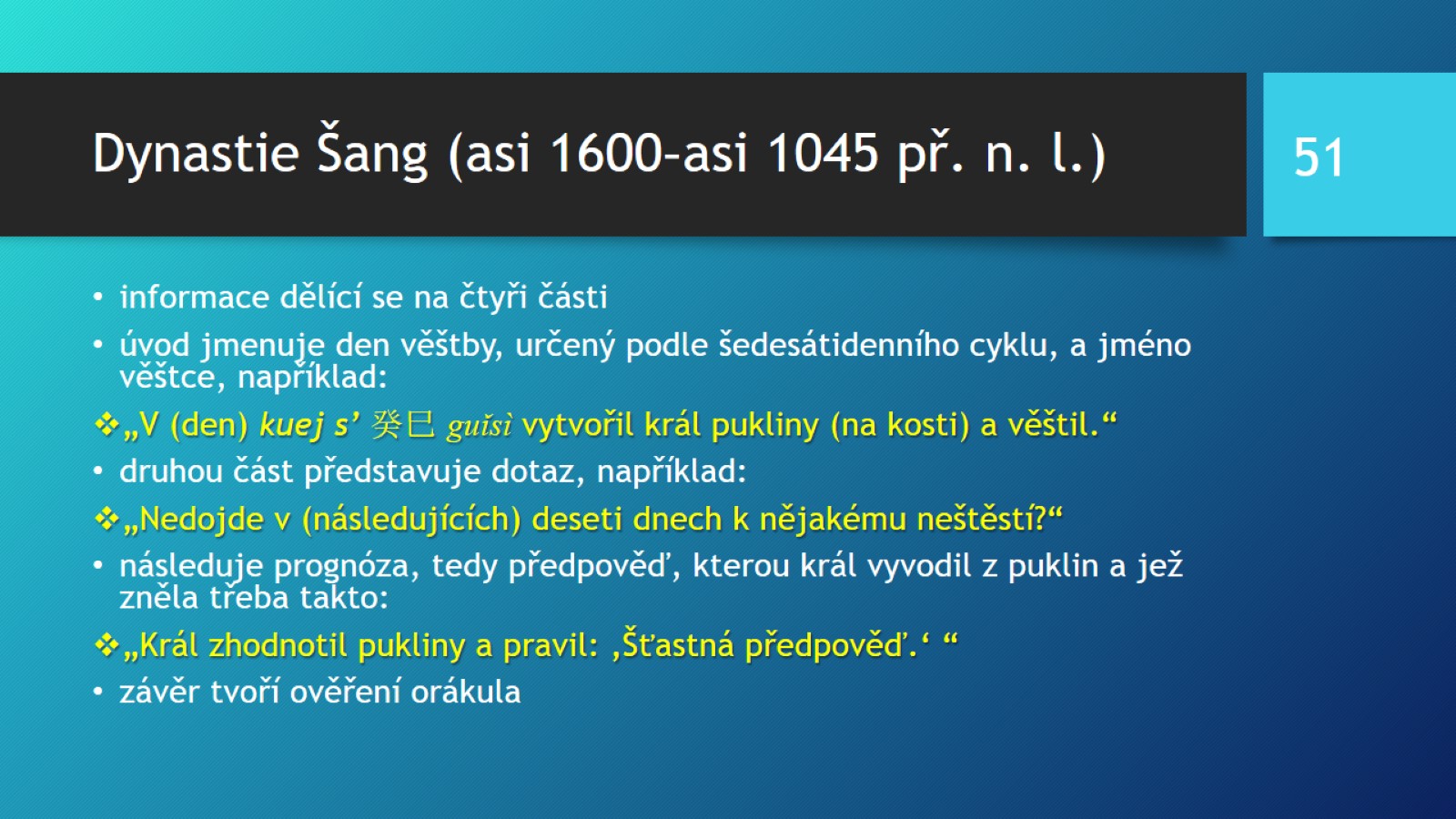 Dynastie Šang (asi 1600–asi 1045 př. n. l.)
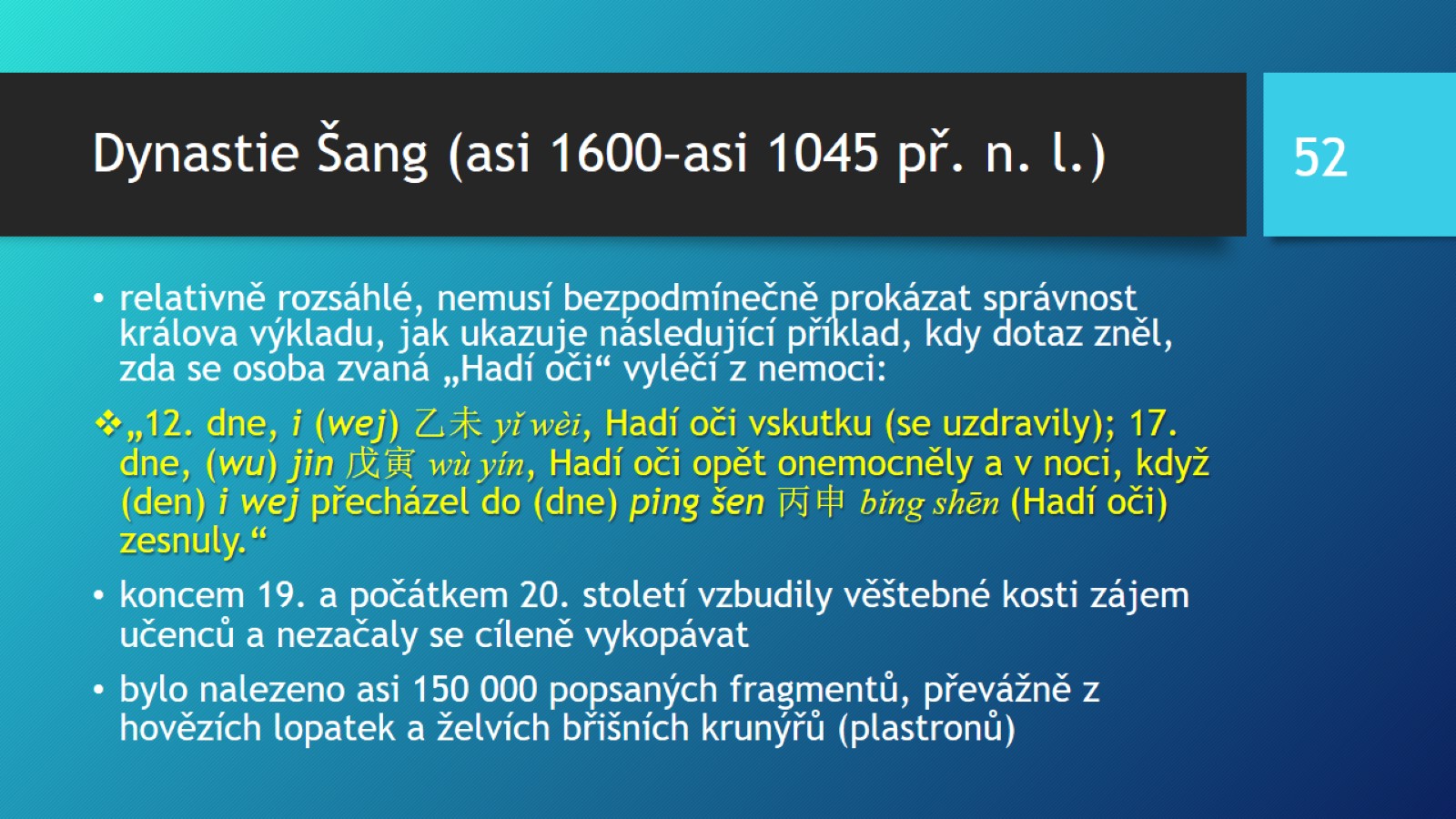 Dynastie Šang (asi 1600–asi 1045 př. n. l.)
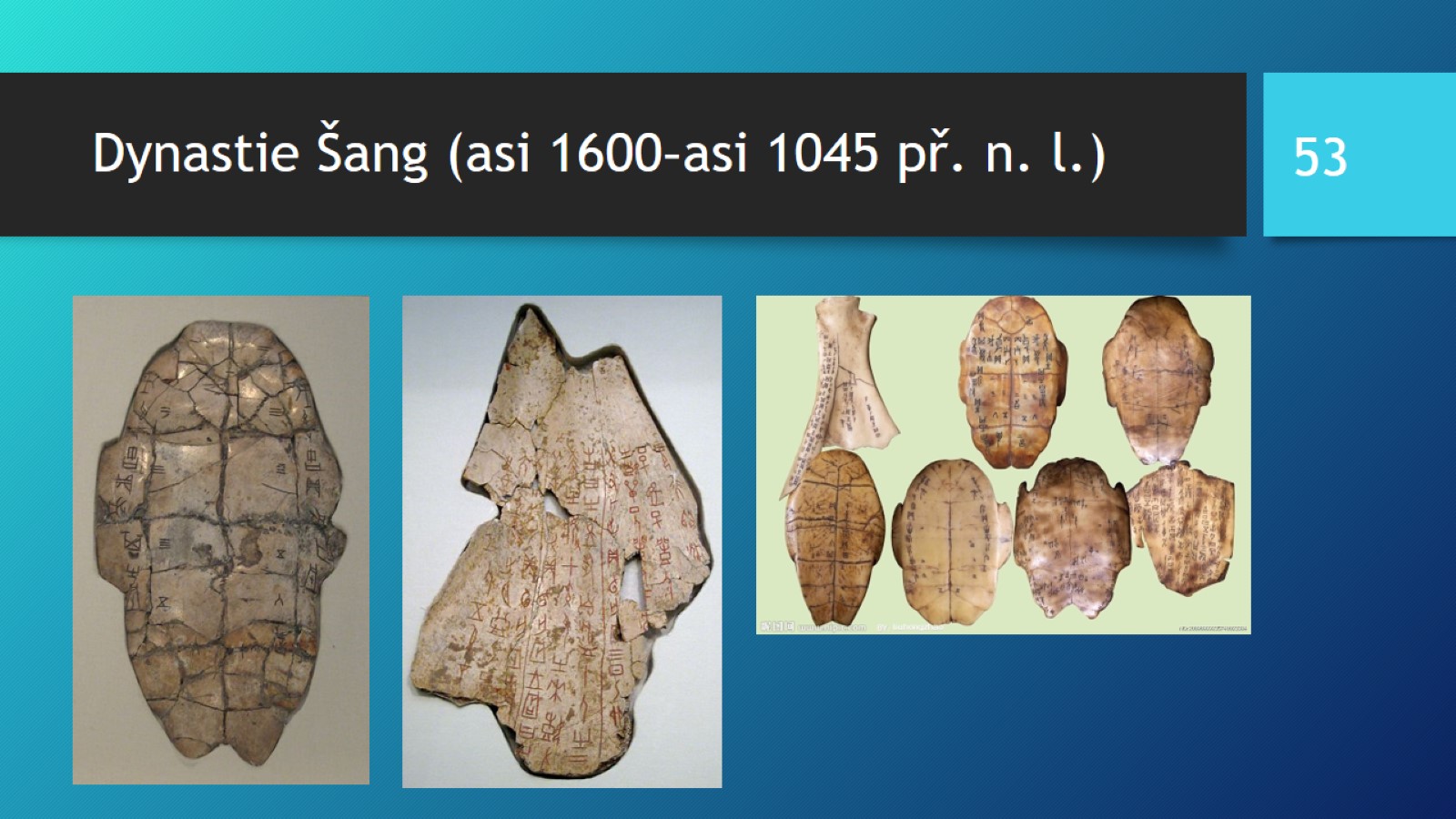 Dynastie Šang (asi 1600–asi 1045 př. n. l.)
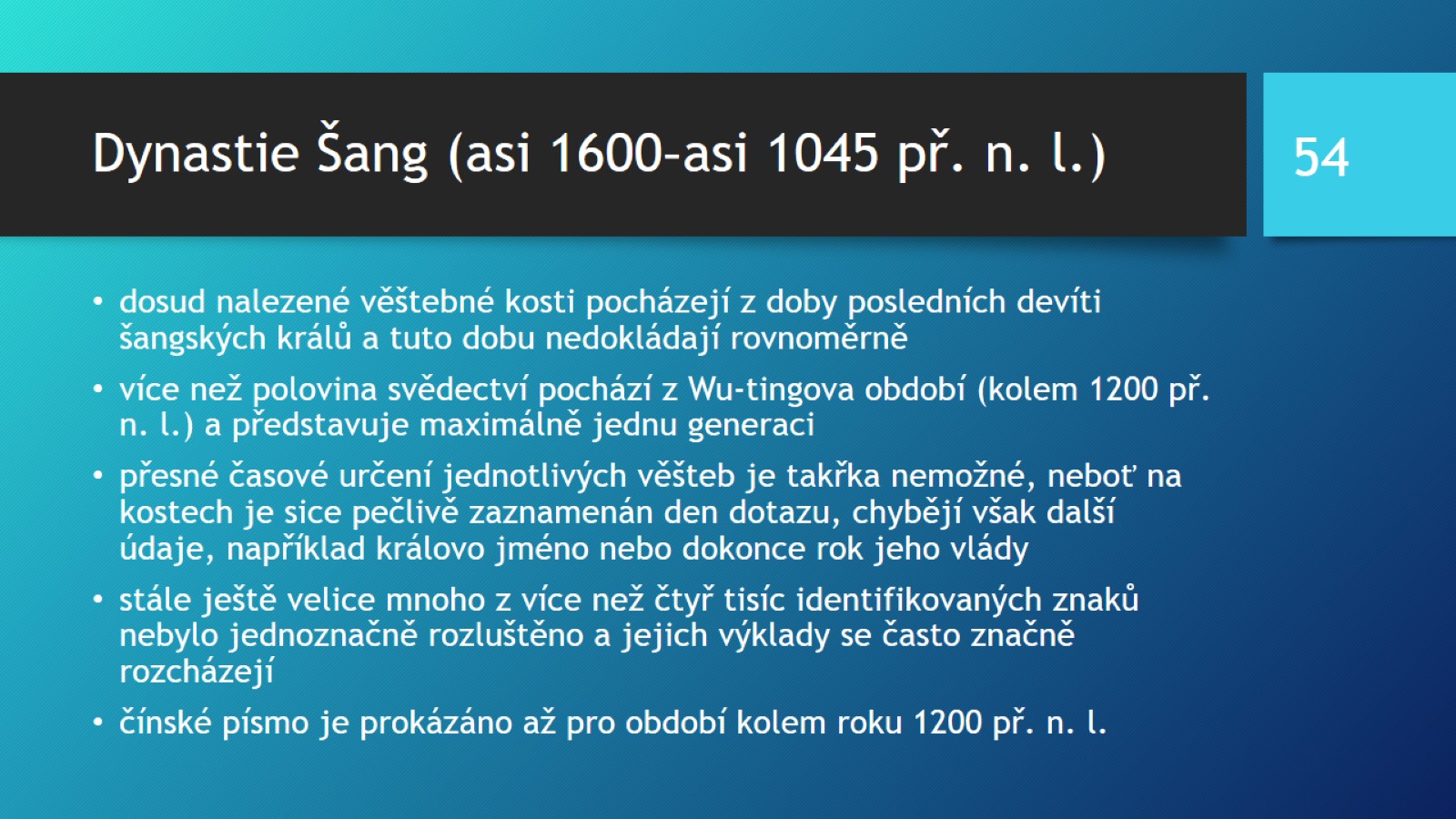 Dynastie Šang (asi 1600–asi 1045 př. n. l.)
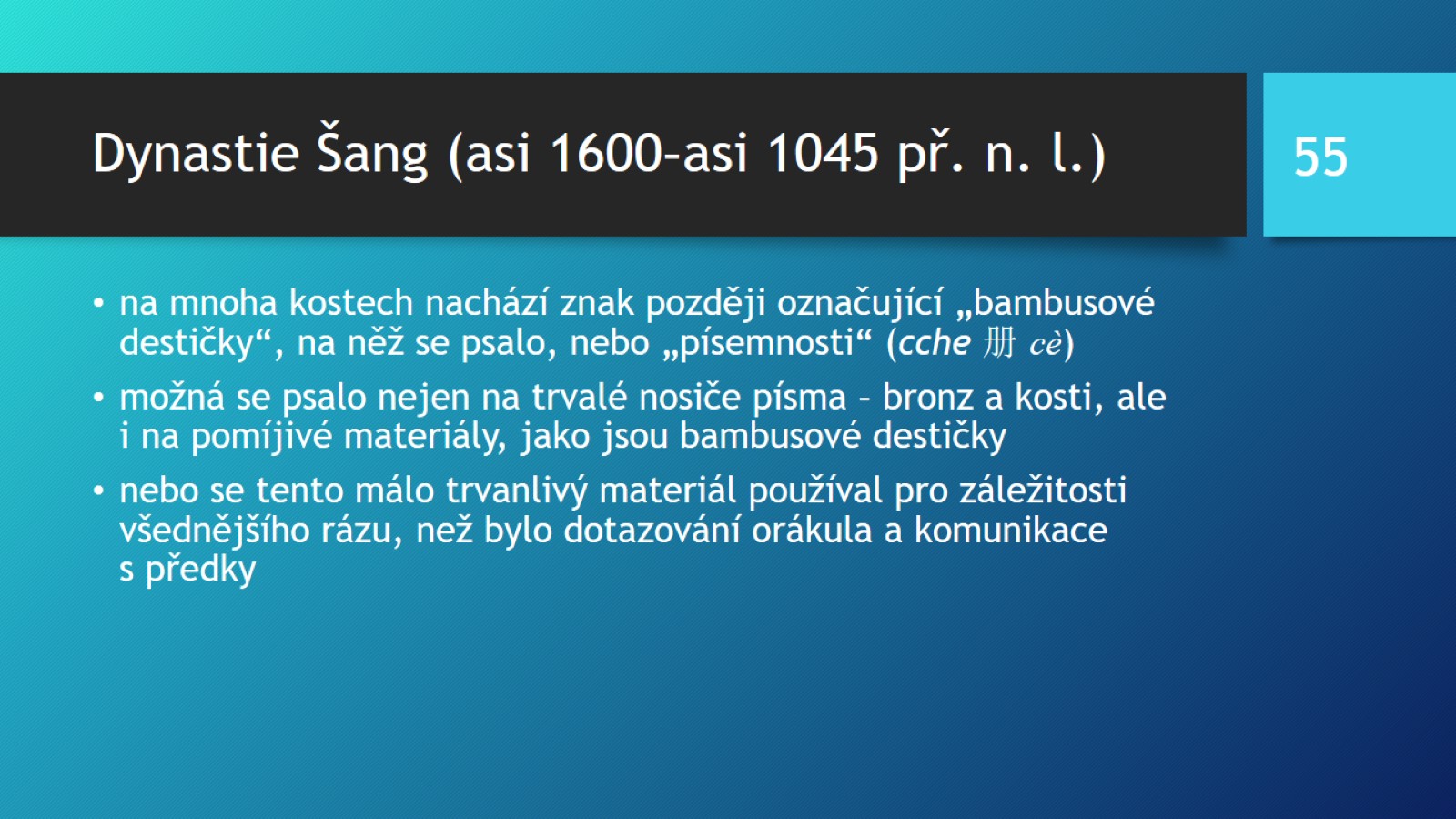 Dynastie Šang (asi 1600–asi 1045 př. n. l.)